СТО АВТОДОР
Нагрузки и воздействия на АЭ. Требования к элементам конструкции АЭ. Типовые решения. Требования к размещению АЭ.
Докладчик – : Бужинский Константин Владимирович
главный инженер ООО "Институт акустических конструкций"
ТИПОВАЯ КОНСТРУКЦИЯ ЭКРАНОВ
ЭКРАНЫ, УСТАНАВЛИВАЕМЫЕ ВДОЛЬ АВТОМОБИЛЬНЫХ ДОРОГ, КЛАССИФИЦИРУЮТСЯ ПО СЛЕДУЮЩИМ ПРИЗНАКАМ:
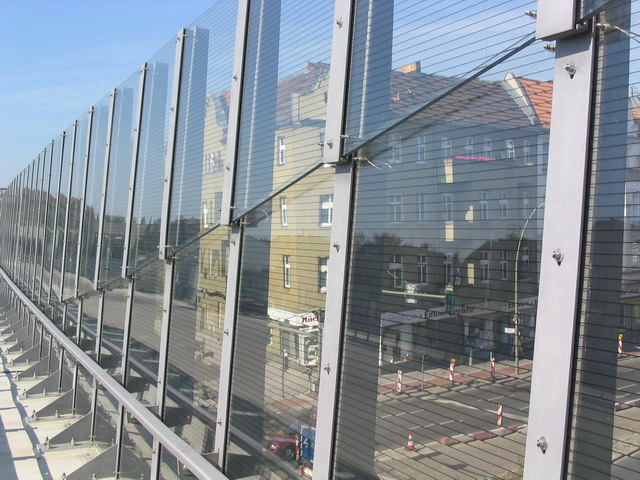 – ФИЗИЧЕСКОМУ ПРИНЦИПУ СНИЖЕНИЯ ШУМА;
– КОНСТРУКТИВНОМУ РЕШЕНИЮ ВЕРХНЕЙ ЧАСТИ;
– МАТЕРИАЛАМ АКУСТИЧЕСКИХ ПАНЕЛЕЙ;
– ОБЛАСТИ ПРИМЕНЕНИЯ.
Пример отражающих экранов
В ЗАВИСИМОСТИ ОТ ФИЗИЧЕСКОГО ПРИНЦИПА СНИЖЕНИЯ ШУМА АЭ ПОДРАЗДЕЛЯЮТСЯ НА:
– ОТРАЖАЮЩИЕ;
– ОТРАЖАЮЩЕ-ПОГЛОЩАЮЩИЕ.
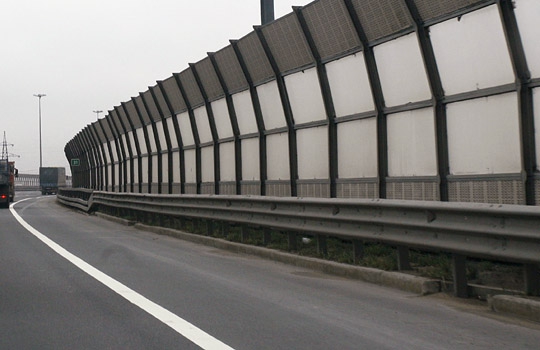 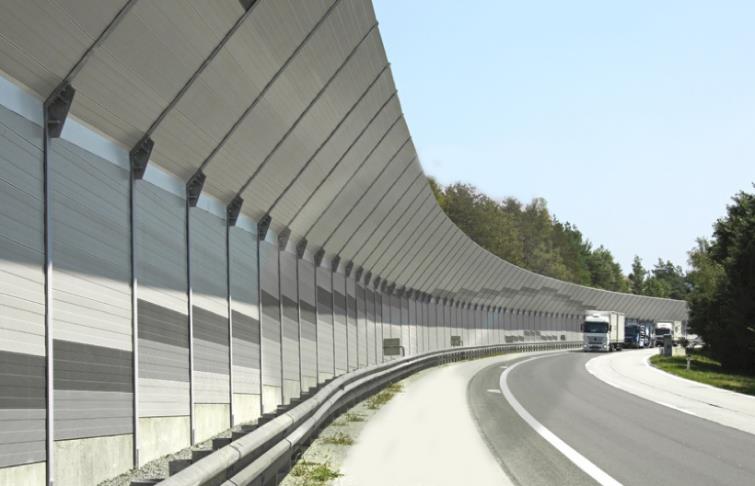 Пример отражающее-поглощающих экранов
Пример поглощающих экранов
ТИПОВАЯ КОНСТРУКЦИЯ ЭКРАНОВ
ПО КОНСТРУКТИВНОМУ РЕШЕНИЮ ВЕРХНЕЙ ЧАСТИ АЭ ПОДРАЗДЕЛЯЮТСЯ НА:
– ЭКРАНЫ БЕЗ НАДСТРОЙКИ ВЕРХНЕЙ ГРАНИЧНОЙ ПОВЕРХНОСТИ;
– ЭКРАНЫ С НАДСТРОЙКОЙ ВЕРХНЕЙ ГРАНИЧНОЙ ПОВЕРХНОСТИ.
ПРИМЕРЫ ФОРМЫ ВЕРХНЕЙ ГРАНИЧНОЙ ПОВЕРХНОСТИ АЭ ПРИВЕДЕНЫ НА РИСУНКЕ:
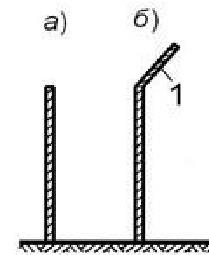 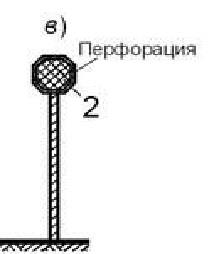 а) – без надстройки верхней граничной поверхности; б) – с надстройкой верхней граничной поверхности в виде односторонней полки (козырька (1)), наклоненной в сторону дороги; в) – в виде протяженной звукопоглощающей конструкции (2)
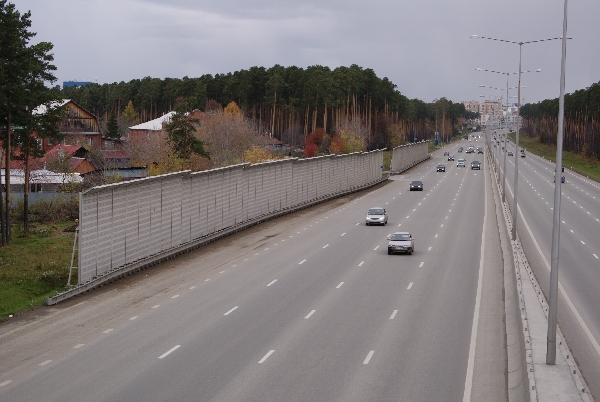 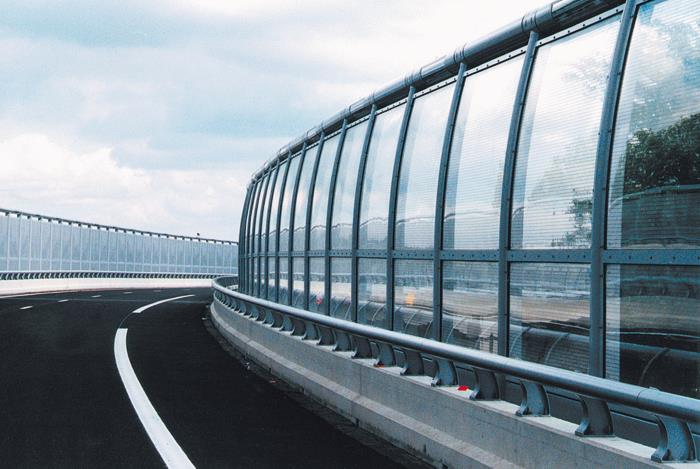 Примеры надстроек верхней граничной поверхности
В ЗАВИСИМОСТИ ОТ МАТЕРИАЛА АЭ МОГУТ БЫТЬ ИЗГОТОВЛЕНЫ ИЗ ЛЁГКИХ МАТЕРИАЛОВ, ХАРАКТЕРИЗУЮЩИХ УНИВЕРСАЛЬНЫЕ АЭ:
- металла (конструкционной стали с защитным покрытием, нержавеющей стали, алюминия и пр.), 
- композитных материалов, 
- светопрозрачных полимеров (типа полиметилметакрилата (ПММА), поликарбоната и пр.), 
- закаленного стекла, 
 - древесины.
А ТАКЖЕ МОГУТ БЫТЬ ИЗГОТОВЛЕНЫ ИЗ ТЯЖЁЛЫХ МАТЕРИАЛОВ:
- бетона,  
- железобетона, 
- кирпича.
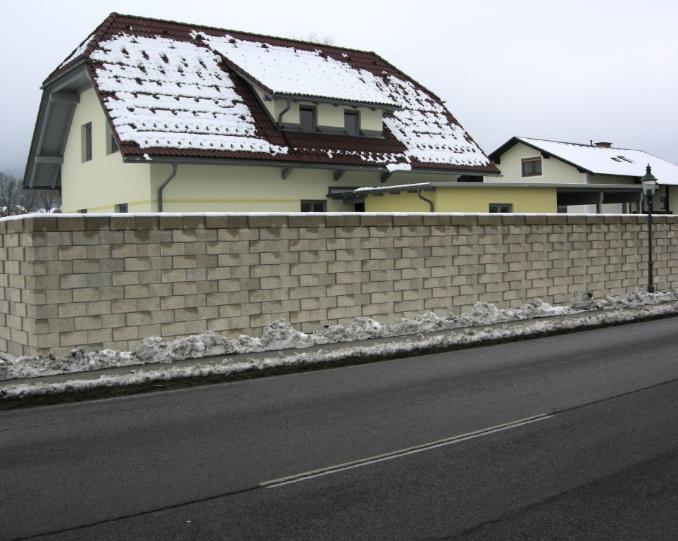 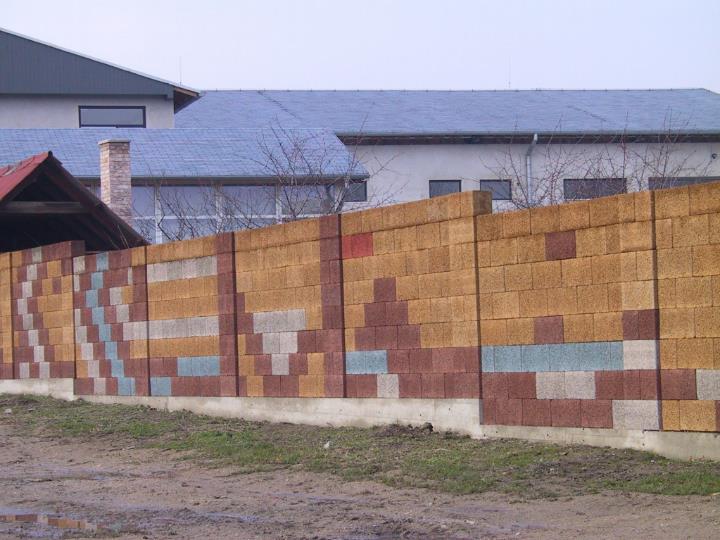 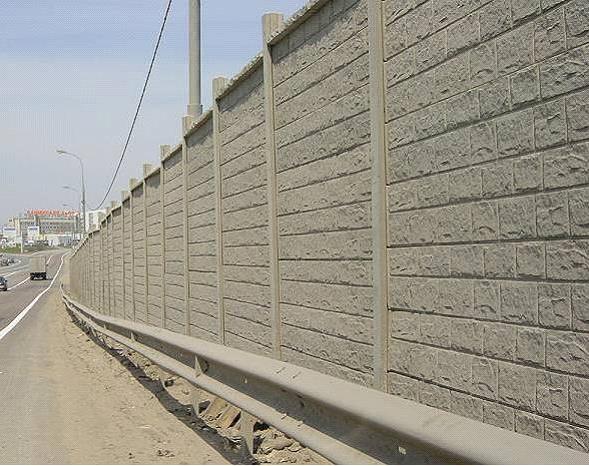 Примеры тяжёлых экранов
МАТЕРИАЛ АЭ ВЫБИРАЮТ ИСХОДЯ ИЗ:
- визуализации при наличии градостроительных регламентов; 
- инсоляции при близком расположении защищаемого объекта; 
- безопасности при приближении к съездам, снижения монотонности при движении вдоль протяженных АЭ; 
- архитектурного решения и благоприятного восприятия экранов участниками дорожного движения и жителями, а также с учетом наличия двухсторонней жилой застройки и прочих факторов.
ОПРЕДЕЛЕНИЕ НАГРУЗОК НА ШУМОЗАЩИТНЫЙ ЭКРАН
ОБЩАЯ НОРМАТИВНАЯ БАЗА ПРИ ПРОЕКТИРОВАНИИ КОНСТРУКЦИЙ ШУМОЗАЩИТНЫХ ЭКРАНОВ:
1) Размещение экранов:
- ГОСТ Р52766-2007 «Дороги автомобильные общего пользования. Элементы обустройства. Общие требования» (п. 4.4.2 «Акустические экраны»);
- ВСН25-86 «Указания по обеспечению безопасности движения на автомобильных дорогах» (п. 16.2 «Борьба с транспортным шумом»);
2) Расчёт нагрузок на экран:
- СП 20.13330.2011 «Нагрузки и воздействия. Актуализированная редакция СНиП 2.01.07-85*»;
3) Расчёт металлических элементов конструкции:
- СП 16.13330.2011 «Стальные конструкции. Актуализированная редакция СНиП II-23-81*»;
- СП43.13330.2012 «Сооружения промышленных предприятий. Актуализированная редакция СНиП 2.09.03-85»;
4) Расчёт фундаментов:
- СП 22.13330.2011 «Основания зданий и сооружений. Актуализированная редакция СНиП 2.02.01-83*»;
- СП 24.13330.2011 «Свайные фундаменты. Актуализированная редакция СНиП 2.02.03-85»;
- СП 45.13330.2012 «Земляные сооружения, основания и фундаменты. Актуализированная редакция СНиП 3.02.01-87»;
5) Расчёт железобетонных элементов конструкции:
- СП 52-101.2003 «Бетонные и железобетонные конструкции без предварительного напряжения арматуры»;
- СП 63.13330.2012 «Бетонные и железобетонные конструкции. Основные положения. Актуализированная редакция СНиП 52-01-2002»
НАГРУЗКИ НА ШУМОЗАЩИТНЫЙ ЭКРАН ОПРЕДЕЛЯЮТСЯ СП 20.13330.2011:
- основные (нагрузка от собственного веса конструкции, ветровая нагрузка);
- дополнительные (нагрузки, передающиеся на экран от дополнительных элементов конструкции).
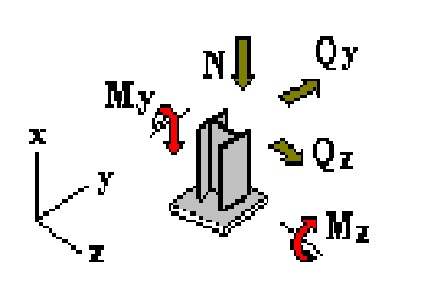 Распределение усилий на основной несущий элемент – стойку, где N, Мy, Qz – основные нагрузки, 
Qy, Mz, (N, Мy, Qz) – временные нагрузки (и/или доля временных в сочетании с постоянными нагрузками)
Таблица нагрузок
Нагрузка от собственного веса конструкции складывается из массогабаритных свойств элементов экрана и рассчитывается для одной отдельно взятой секции экрана:
𝑁с=𝛾𝑓((𝑛∙𝑚ст+𝑆с∙𝑣п)∙𝑔+𝑁доп)
где 𝛾𝑓=0,9 - коэффициент надёжности по нагрузке в случае,
𝑛 – количество стоек рассчитываемой секции экрана, шт.,
𝑚ст - теоретическая масса, кг,
𝑆с - площадь пролёта секции экрана, м2,
𝑣п - квадратичная плотность панелей экрана, кг/м2,
𝑔=9,81 – ускорение свободного падения, м/с2,
𝑁доп - дополнительные весовые нагрузки от размещаемого оборудования на элементах АЭ, информацию о которых предоставляют разработчики данного оборудования, кН.
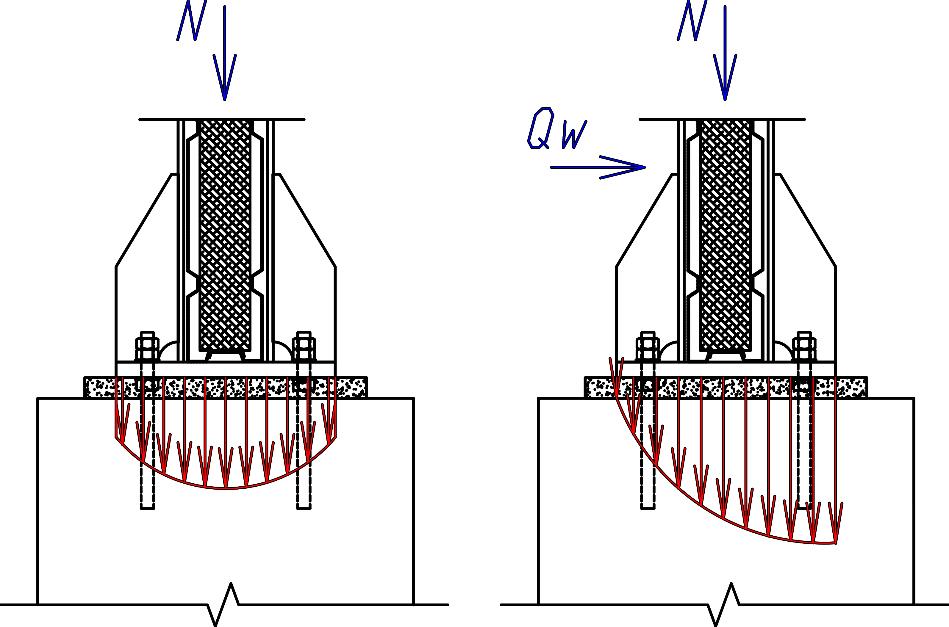 Эпюра напряжений под пяткой конструкции при учёте только собственного веса конструкции и при учёте его в совокупности с ветровой нагрузкой
Рекомендации: контрольная затяжка болтов производится на последней стадии сборки акустического экрана (после установки всех элементов экрана) манометрическим ключом на момент затяжки, рассчитанный или рекомендуемый  проектировщиком.
РАСЧЁТ ВЕТРОВОЙ НАГРУЗКИ ВЕДЁТСЯ СОГЛАСНО СП20.13330.2011 «СНИП2.01.07-85* НАГРУЗКИ И ВОЗДЕЙСТВИЯ».
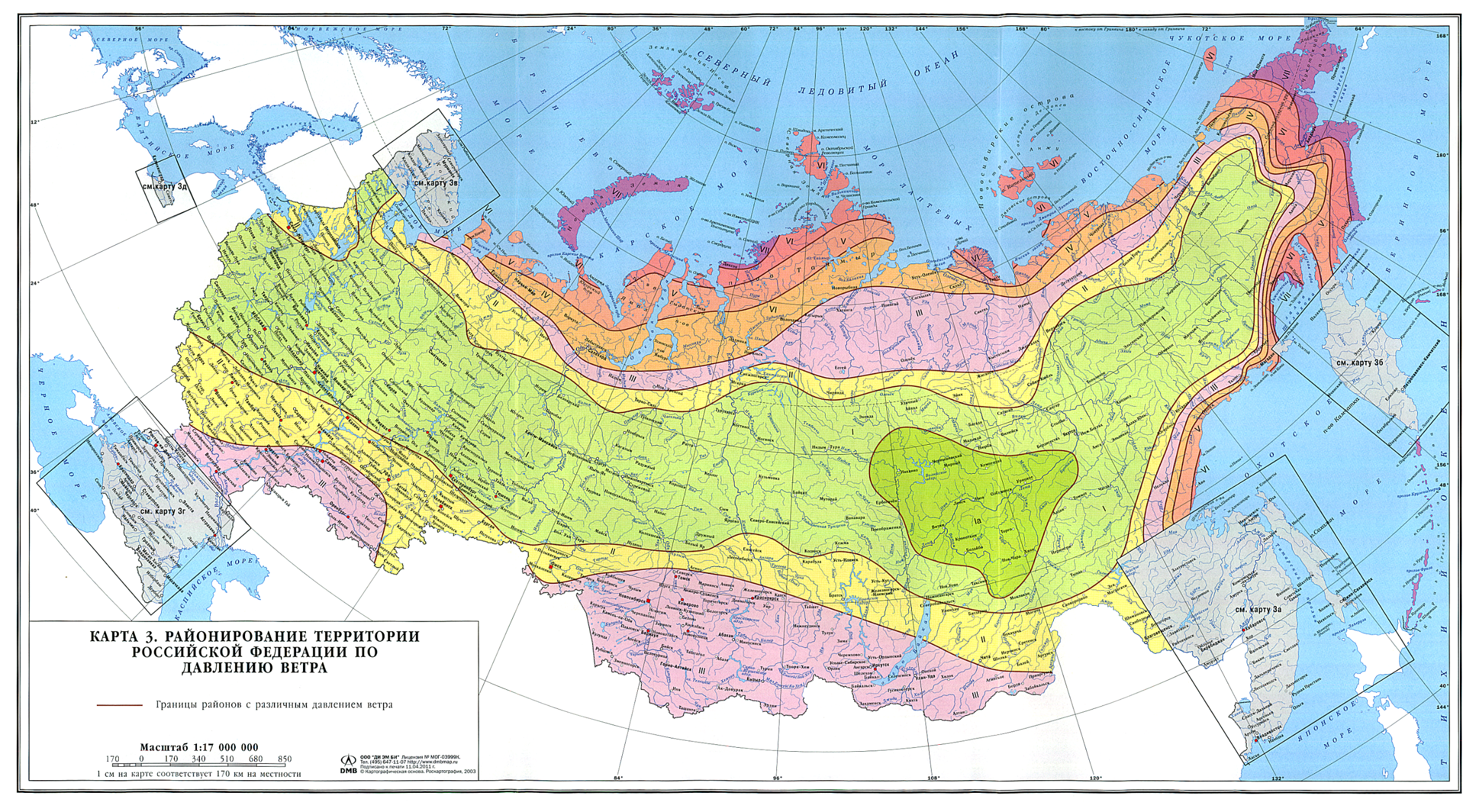 Карта СП20.13330.2011 по нормативному давлению ветра
РАСЧЁТНЫЕ ФОРМУЛЫ ВЕТРОВОЙ НАГРУЗКИ:
РАСЧЁТНЫЕ ФОРМУЛЫ СОСТАВЛЯЮЩИХ НАГРУЗОК НА ЭКРАН (ПРИМЕРЫ В ПРИЛ. И СТО):
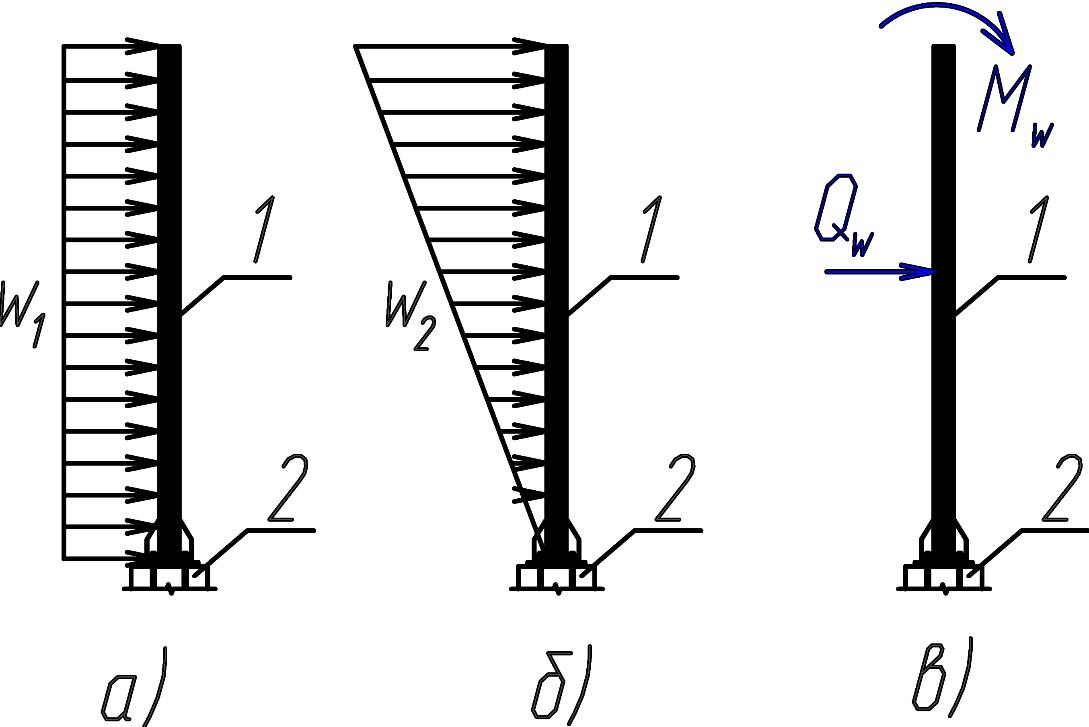 Схемы распределения усилий на акустический экран от ветрового давления:
а) реальная классическая схема распределения ветрового давления на экран,
б) реальная треугольная схема распределения ветрового давления на экран,
в) расчётная схема ветрового давления на экран
(1 – акустический экран, 2 – подземная часть (фундамент) акустического экрана)
РАСЧЁТНЫЕ ФОРМУЛЫ ДОПОЛНИТЕЛЬНЫХ НАГРУЗОК НА ЭКРАН (ПРИМЕРЫ В ПРИЛ. И СТО):
Расчётные формулы для определения дополнительных нагрузок на экран:
𝑀доп1=Σ𝐿𝑖∙𝑁доп𝑖 – дополнительный изгибающий момент на стойку экрана, зависящий от веса дополнительных конструкций (знаков, табличек, перил и пр.);
𝑀доп2=Σ𝑤𝑖∙𝑆доп𝑖∙𝐿𝑖 – дополнительный крутящий момент, зависящий от наветренной площади дополнительных элементов.
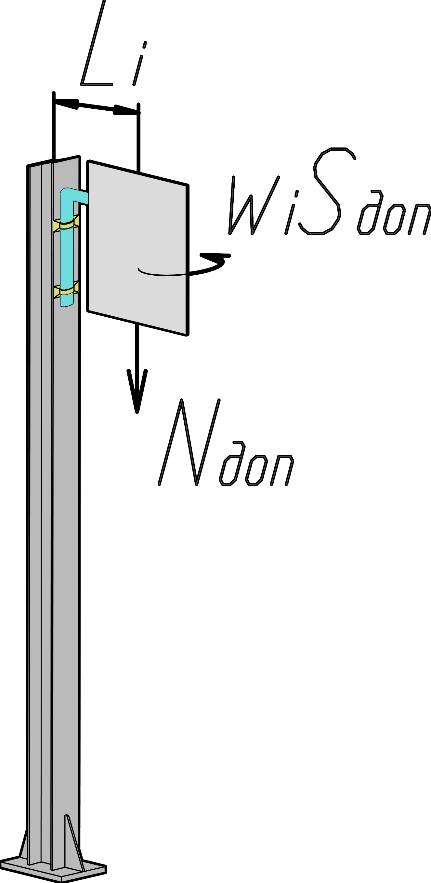 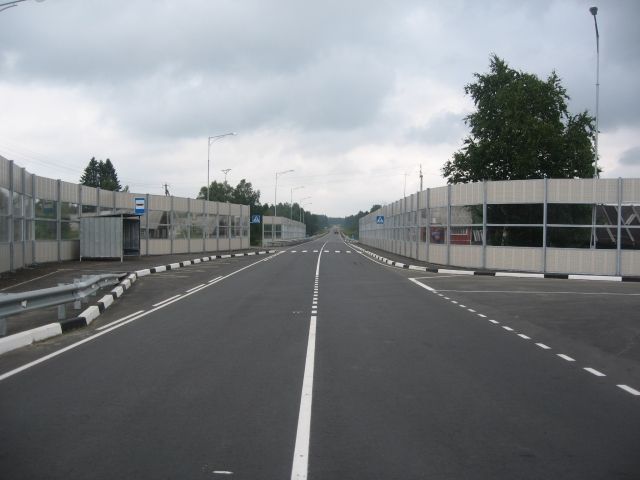 Пример дополнительной нагрузки на несущий элемент (стойку) экрана
Примечание: учитывая, что нагрузки от некоторого дополнительного оборудования невелики, нет необходимости включать расчёты нагрузок от них в основную часть. Достаточно, чтобы запас прочности и устойчивости конструкции экрана покрывал наличие этих нагрузок.
Расчёт стойки экрана должен производиться согласно требованиям СП16.13330.2011 по нормальным и касательным напряжениям, действующим в поперечном экрану направлении.
РАСЧЁТНЫЕ ФОРМУЛЫ ДЛЯ ПРОВЕРКИ ПРОЧНОСТИ:
СТОЙКИ АКУСТИЧЕСКИХ ЭКРАНОВ – ОСНОВНЫЕ НЕСУЩИЕ ЭЛЕМЕНТЫ ЭКРАНОВ, КОТОРЫЕ ОПРЕДЕЛЯЮТ ПРОЧНОСТЬ И УСТОЙЧИВОСТЬ ЭКРАНОВ И ИХ ФОРМУ.
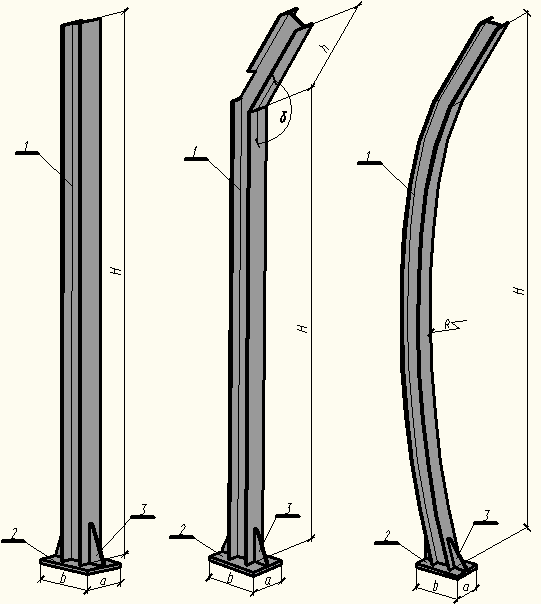 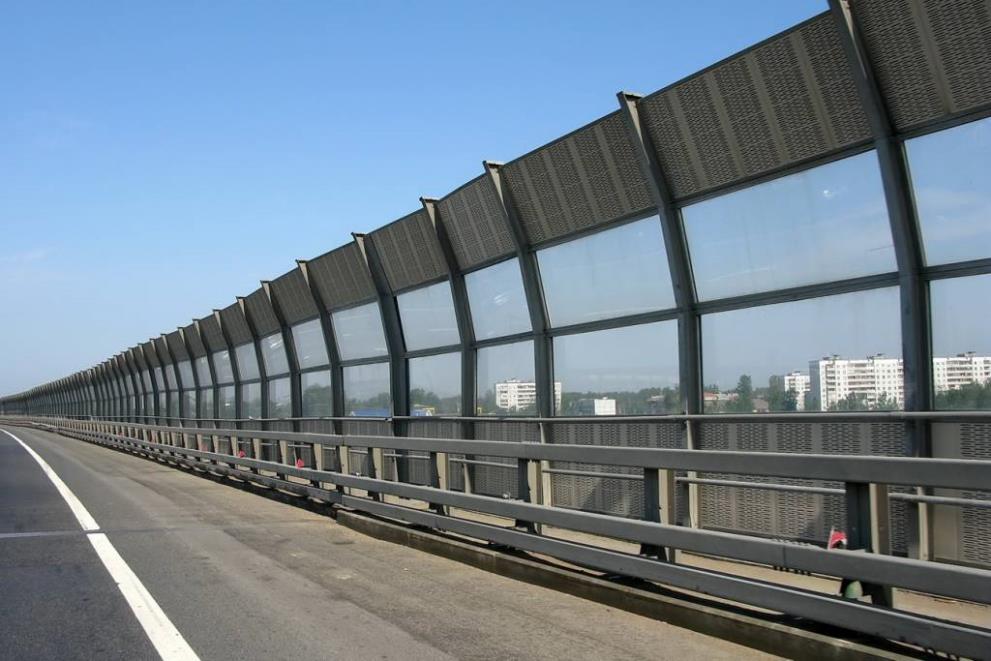 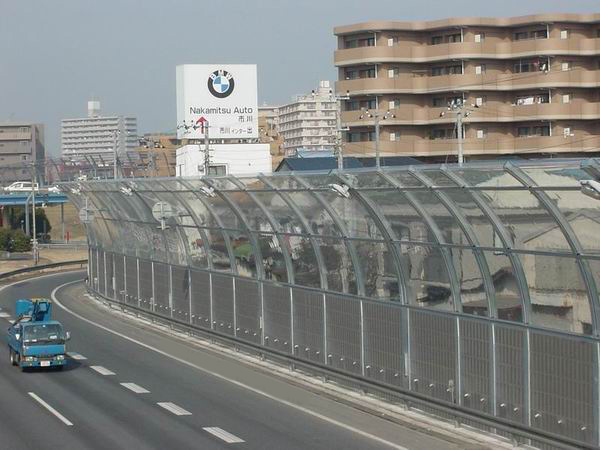 Примеры криволинейных экранов
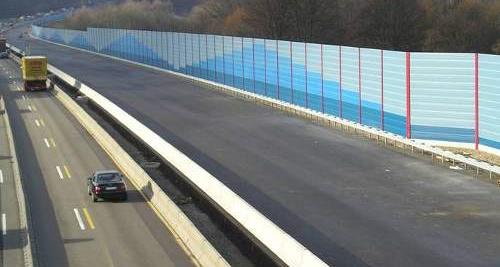 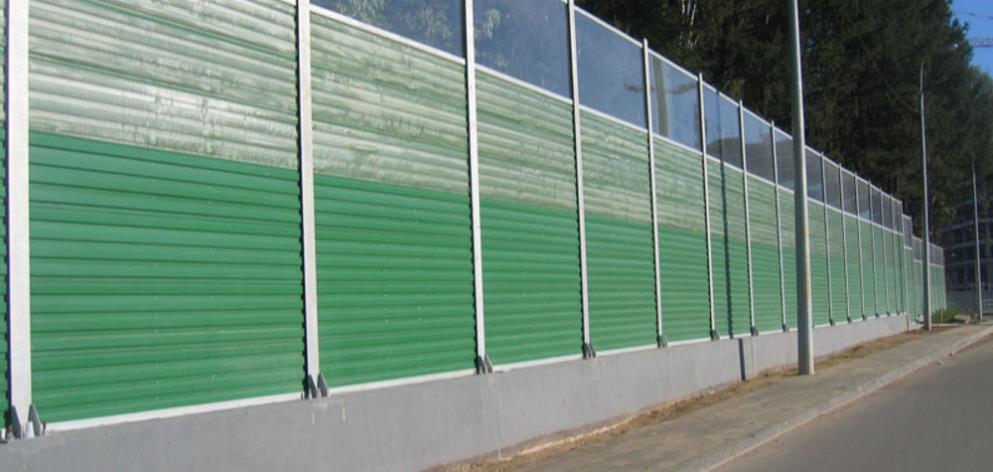 Примеры прямых экранов
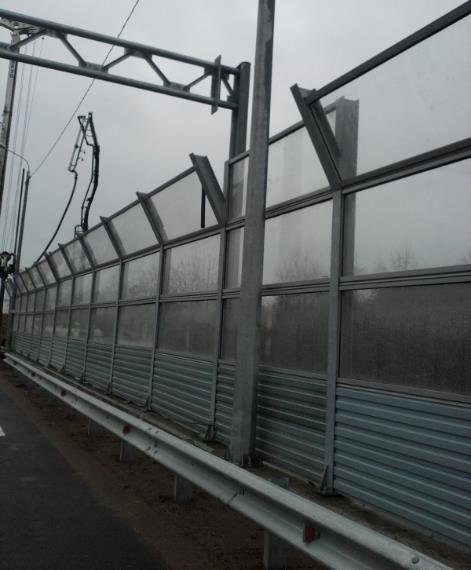 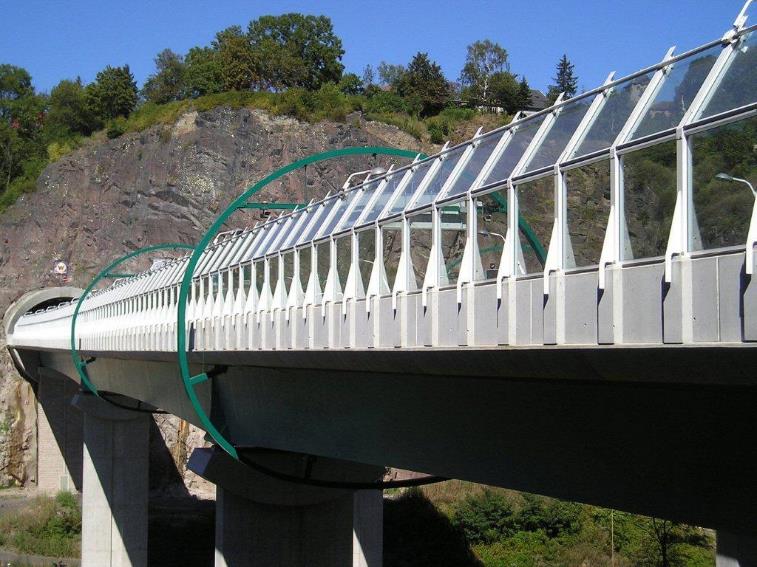 Примеры экранов с козырьком
Крепление стойки экрана на фундаменте (классический вариант) производится на бетонном основании фундаментными болтами – бетонируемыми или устанавливаемые на химические анкера после твердения бетона. Также стойки могут закрепляться на мостовых сооружениях к бетонным поверхностям классическим вариантом или к металлическим поверхностям к специально сконструированным для этих целей элементам сооружения. Устройство и расчёт фундаментных болтов производится согласно требованиям СП43.13330.2012.
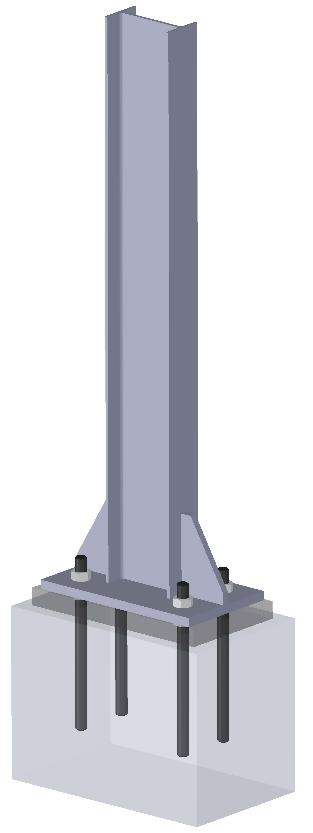 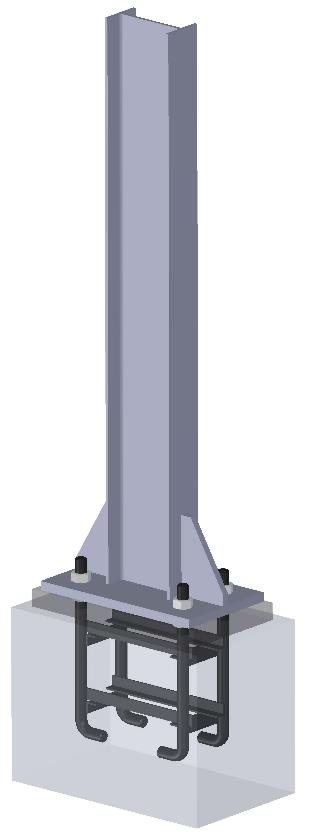 Пример устройства классического крепления на фундаменте
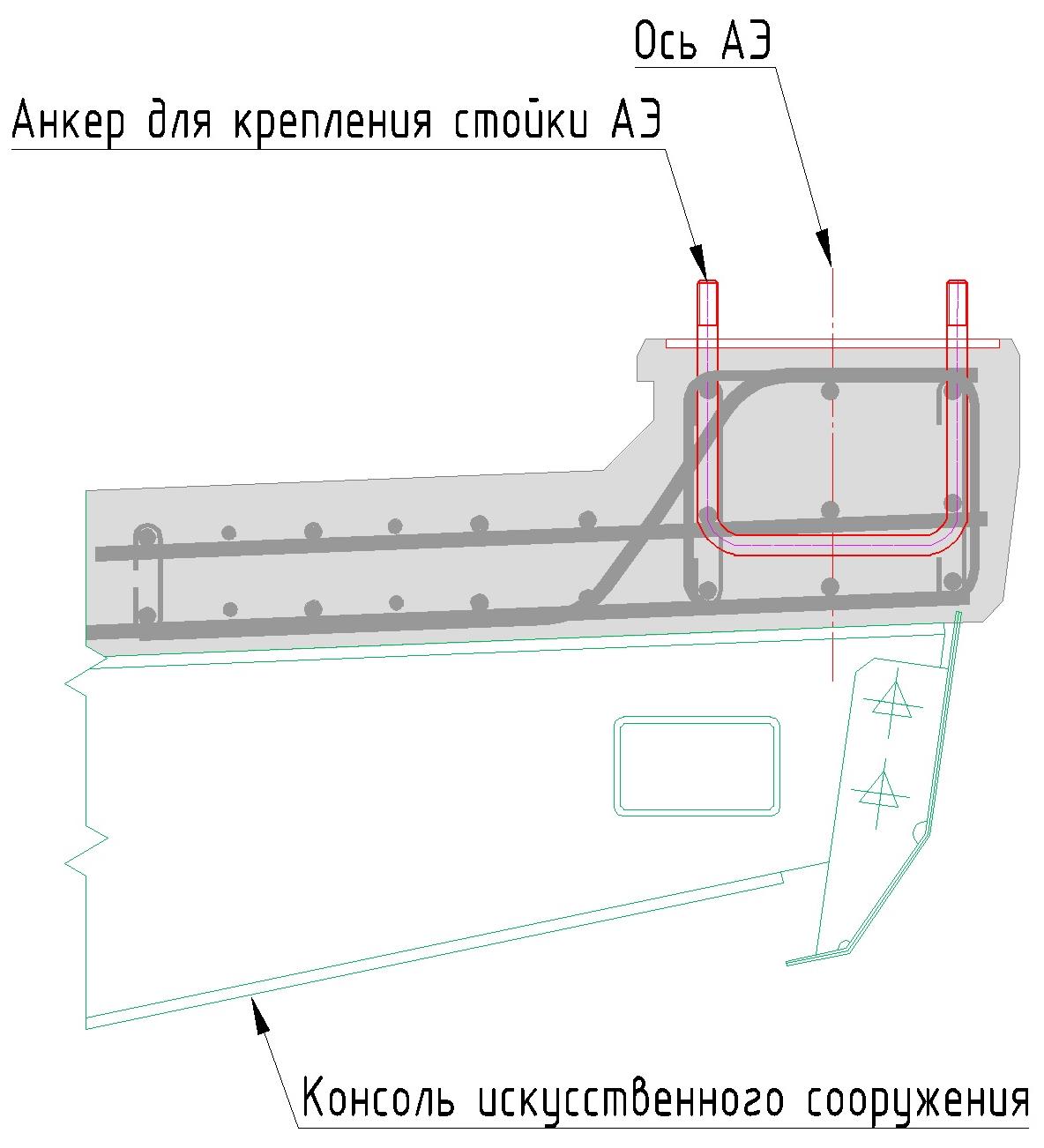 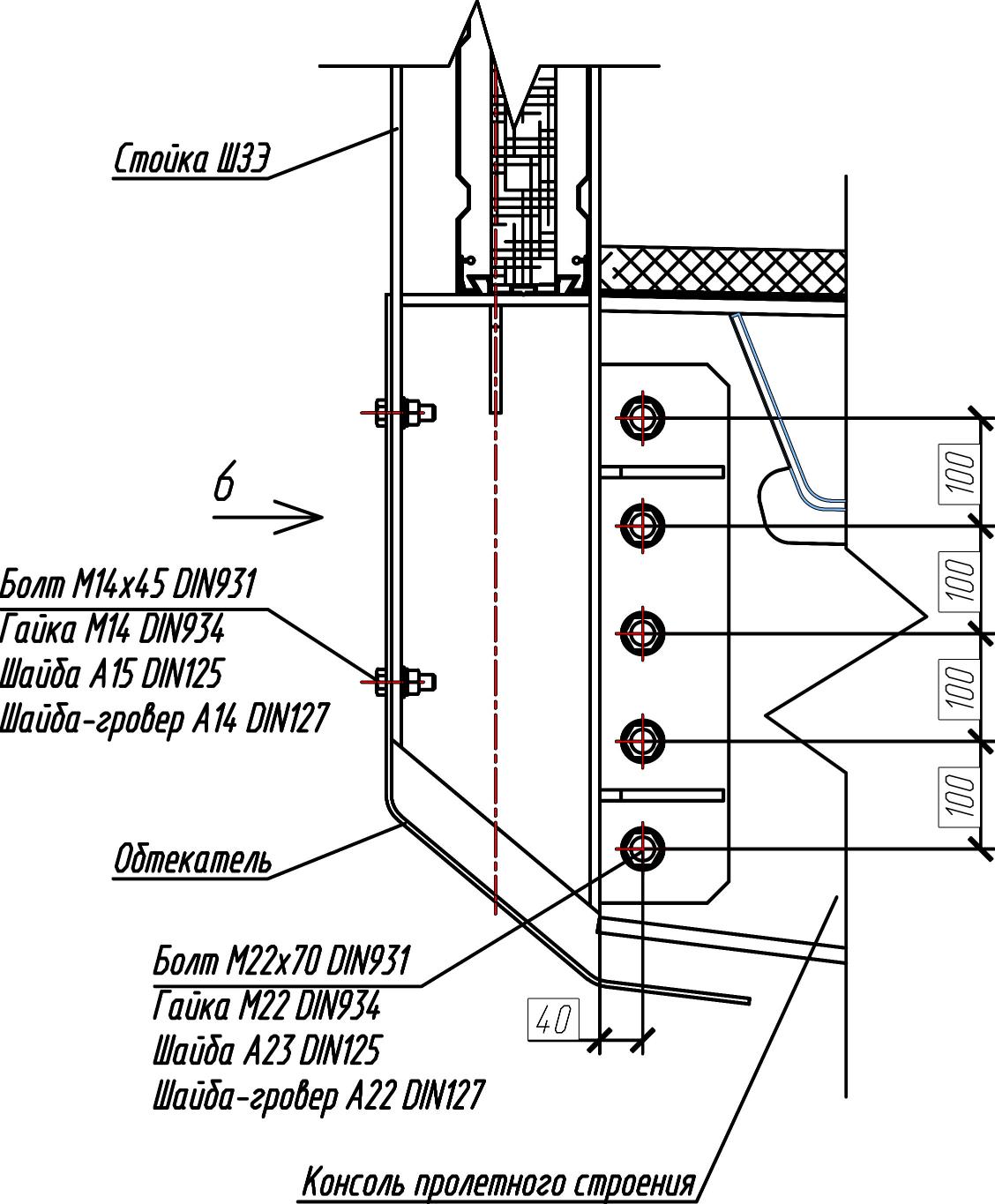 Пример крепления стойки классическим способом на бетонной поверхности мостового сооружения
Пример крепления стойки экрана к металлоконструкциям мостового сооружения
ОСНОВНЫЕ ТРЕБОВАНИЯ К СТОЙКАМ ЭКРАНА:
-стойки АЭ должны выдерживать заданные расчётные нагрузки;
- стойки должны быть устойчивы к коррозии;
- стойки должны иметь форму и конструкцию, позволяющую устройство экрана при продольных перепадах на уклоне и в кривой в плане.
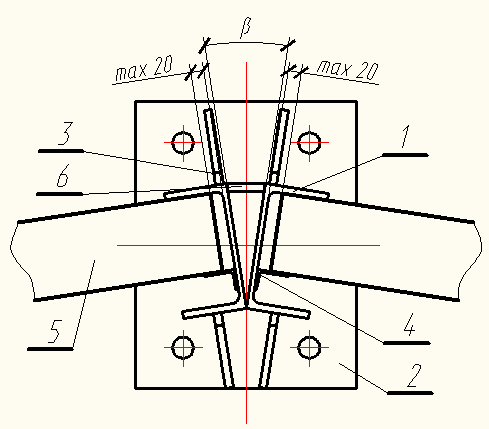 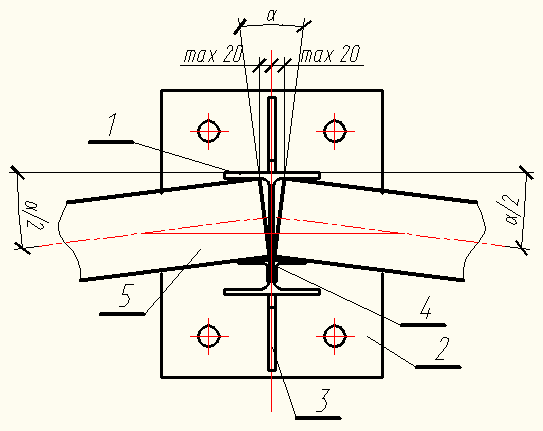 Б
А
Примеры установки панелей (устройства экрана) в кривой в плане
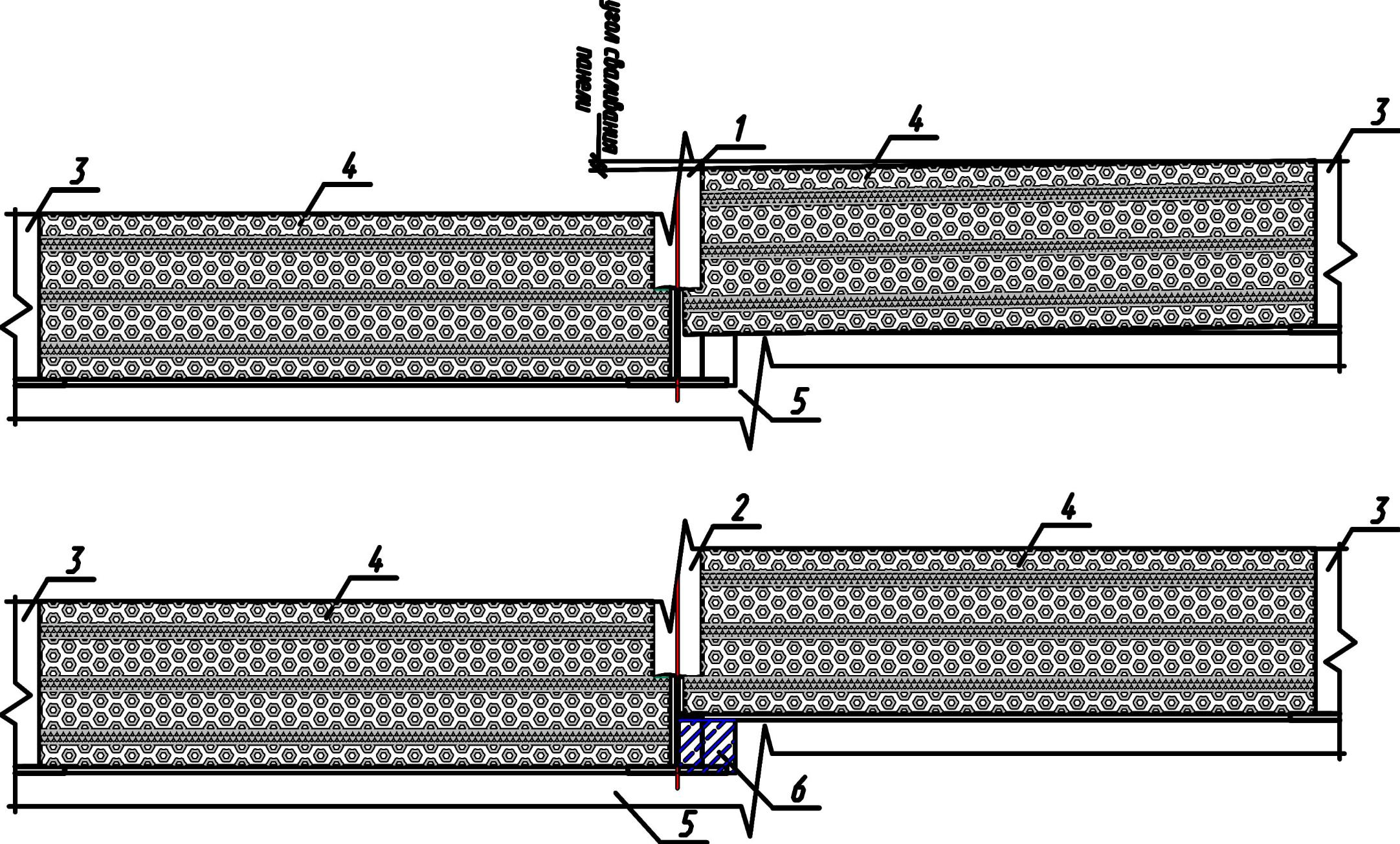 Примеры установки панелей на уклоне в продольном профиле
При малых уклонах дороги допускается использовать плавный переход и параллельный переход при условии «невыхода» габаритов стойки из своей проекции, это актуально при устройстве экранов на мостовых сооружениях.
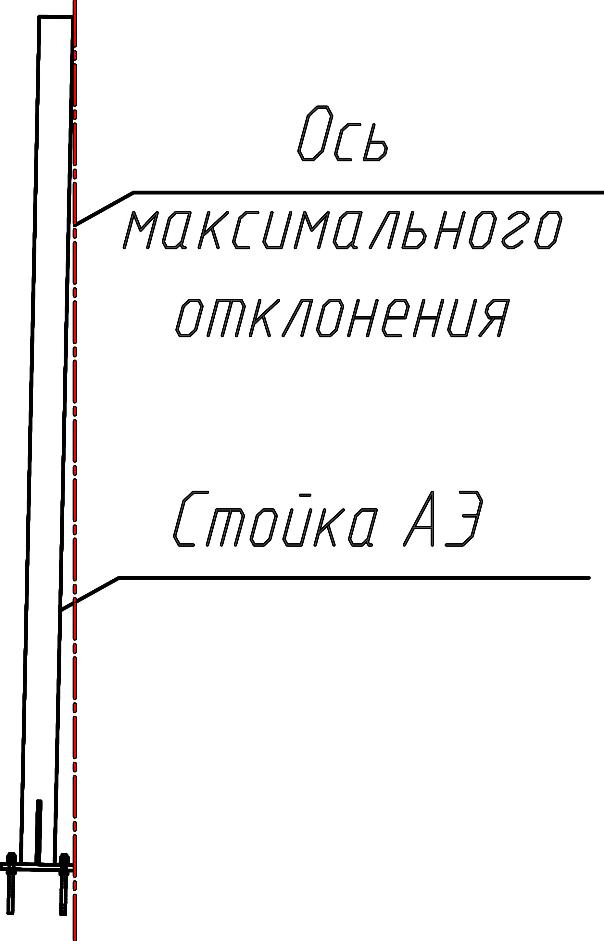 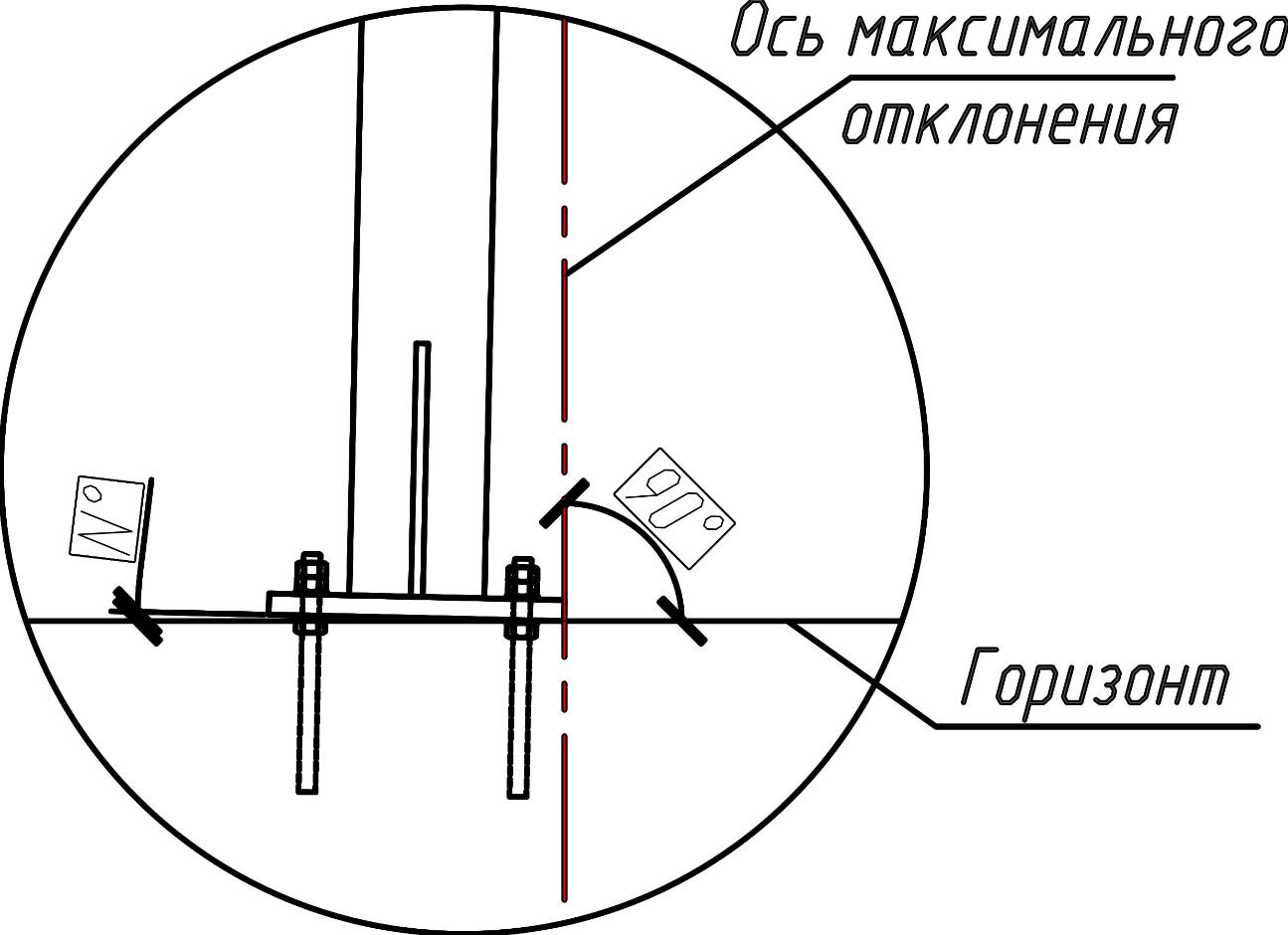 Условие устройства плавного или параллельного перехода
ПАНЕЛИ АКУСТИЧЕСКИХ ЭКРАНОВ
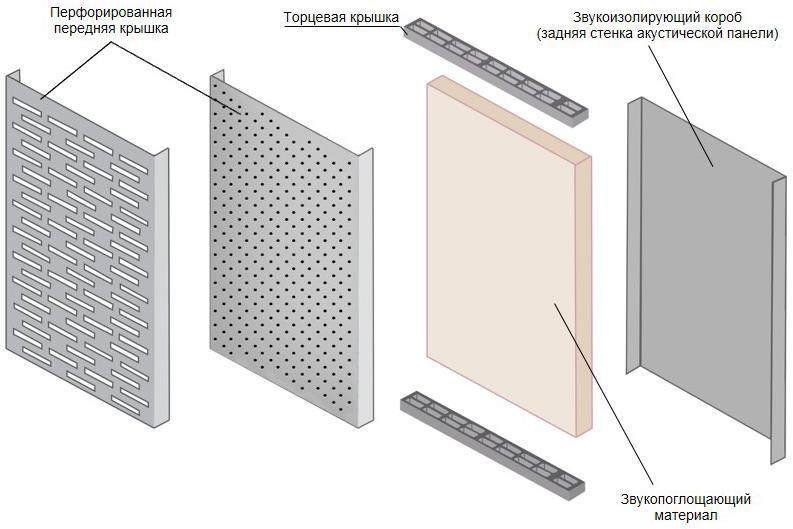 Пример акустической многослойной панели
Основные рекомендуемые типовые размеры панелей
Примечание:
рекомендуется в рамках СТО использовать панели цельные, т.е. конечной длины от стойки до стойки либо применять конструкционные меры в составе секции для увеличения прочности её от внешних факторов. Замечено, что при применение стыкующихся панелей в период зимней эксплуатации панели значительно подвержены разрушению (см. фото).
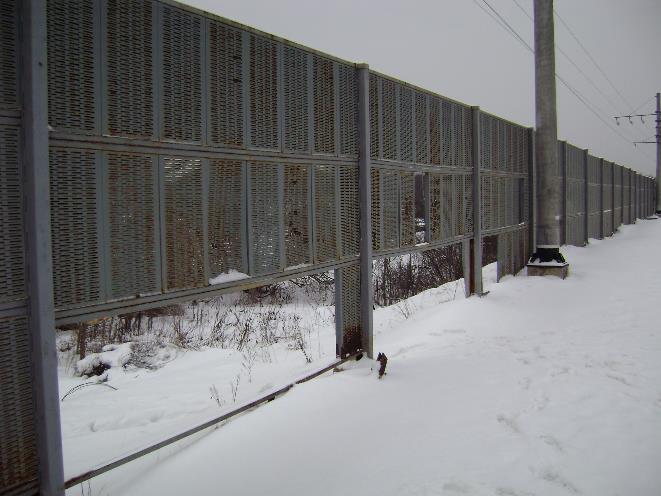 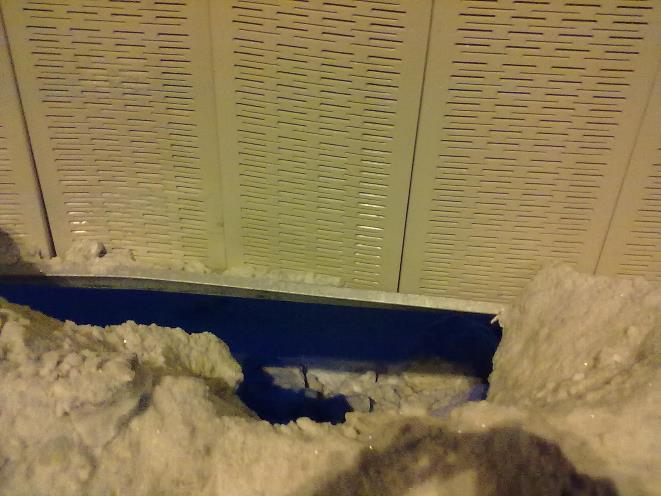 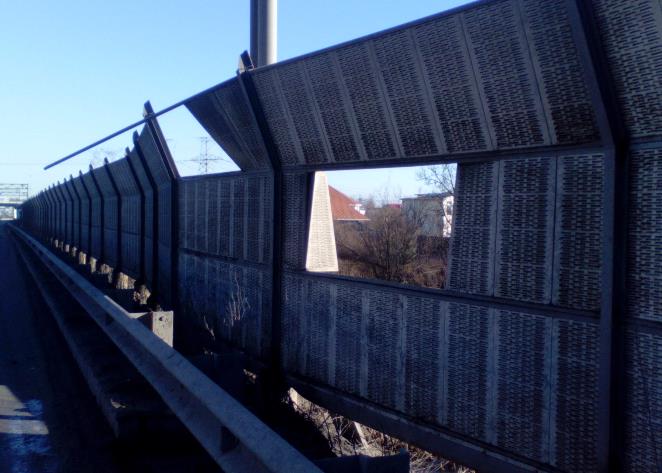 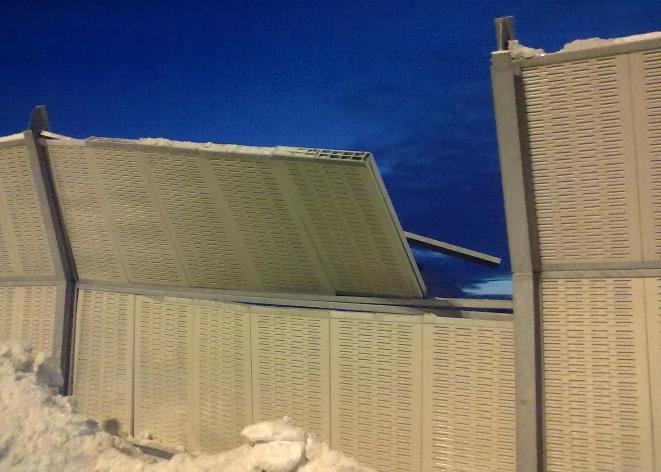 ОСНОВНЫЕ ТРЕБОВАНИЯ К ПАНЕЛЯМ АКУСТИЧЕСКИХ ЭКРАНОВ:
- применяемые акустические панели должны соответствовать требованиям стандартов организаций или техническим условиям, утверждённым в установленном порядке;
- соединение элементов панелей должно обеспечивать защиту звукоизолирующих материалов от попадания влаги во внутреннюю полость панелей (влагозащищённость);
- прозрачные (однослойные) панели должны обладать стойкостью к абразивной пыли и воздействию ультрафиолетовых лучей;
- акустические панели должны выдерживать удары об поверхность, энергия которых составляет менее 30 Дж (местная прочность);
- допустимый прогиб панелей под собственным весом и/или приложенной ветровой нагрузкой не должен превышать 20 мм и при этом панель не должна разрушаться (общая прочность);
- панели должны быть устойчивы к коррозии;
- толщина панели зависит от применяемого материала и не должна быть меньше заявленных в СТО величин;
- огнестойкость.
За соблюдением предъявляемых к панелям требований следит производитель панелей.
ТОЛЩИНЫ ПАНЕЛЕЙ И ИХ ЭЛЕМЕНТОВ.
ТОЛЩИНА ПЕРЕДНЕЙ И ЗАДНЕЙ СТЕНОК:
- 1,2 мм для алюминиевых панелей;
- 0,8 мм для стальных панелей (без учёта антикоррозионного покрытия, обеспечивающего отсутствие сквозной коррозии не менее 10 лет);
- 18 мм для деревянных панелей;
- 1,8 мм для композитных панелей.
Толщина звукопоглошающего материала:
- средняя плотность применяемого звукопоглощающего материала должна быть не менее 90 кг/м3 при толщине материала менее 70 мм, либо не менее 65 кг/м3 при толщине - более 70 мм.
Толщина панелей:
- для панелей из закаленного стекла и светопрозрачных полимеров не менее 12 мм;
- для панелей из бетона, железобетона, естественного камня, кирпича не менее 120 мм;
- для многослойных панелей не менее 80 мм.
ТОЛЩИНА ЗВУКОПОГЛОШАЮЩЕГО МАТЕРИАЛА:
- средняя плотность применяемого звукопоглощающего материала должна быть не менее 90 кг/м3 при толщине материала менее 70 мм, либо не менее 65 кг/м3 при толщине - более 70 мм.
ТОЛЩИНА ПАНЕЛЕЙ:
- для панелей из закаленного стекла и светопрозрачных полимеров не менее 12 мм;
- для панелей из бетона, железобетона, естественного камня, кирпича не менее 120 мм;
- для многослойных панелей не менее 80 мм.
УЗЛЫ СОПРЯЖЕНИЯ
При проектировании аэ и разработке узлов сопряжений следует учитывать размеры акустических панелей, их конструктивные особенности, а также рекомендации по типу крепления, описанные в соответствующих технических условиях на панель.
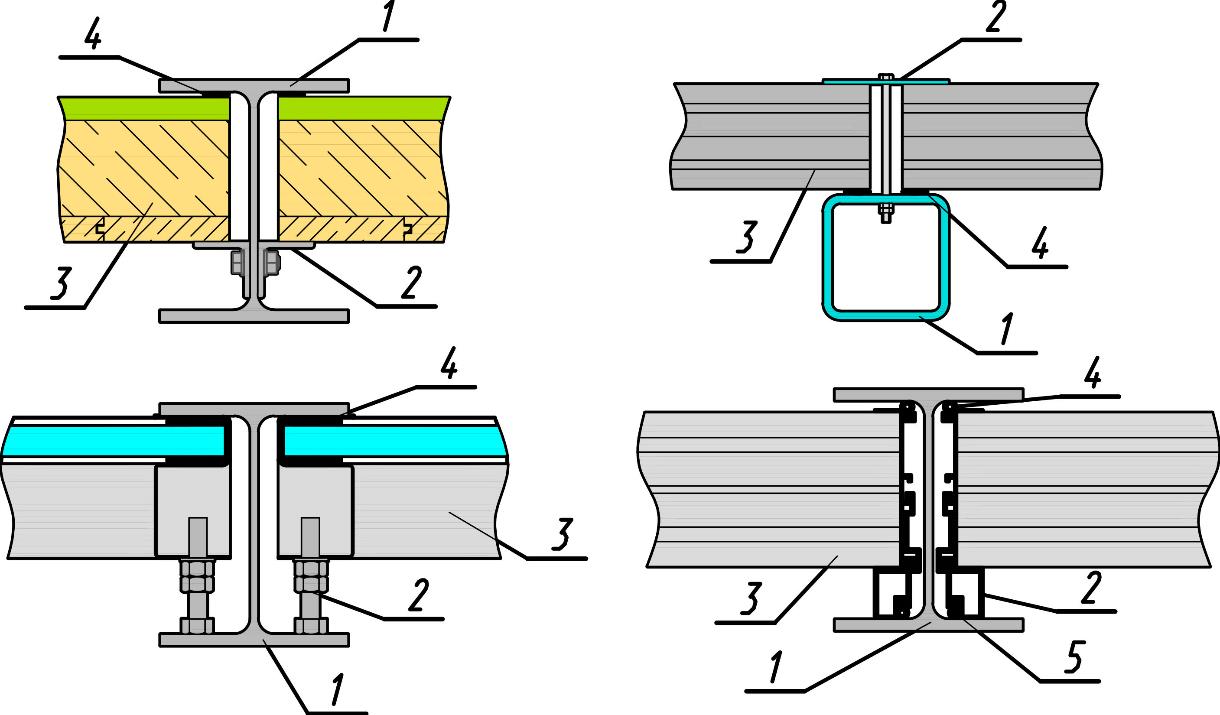 Примеры шарнирного крепления панелей
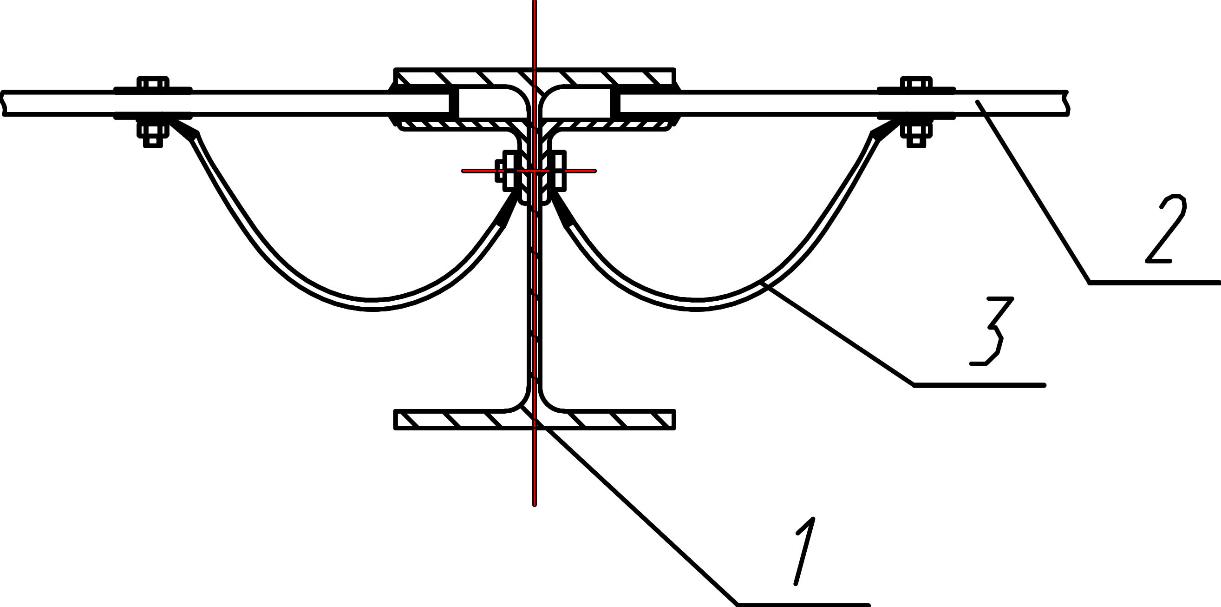 Пример удерживающего устройства панелей
ФУНДАМЕНТЫ АКУСТИЧЕСКИХ ЭКРАНОВ
РЕКОМЕНДАЦИИ К ПРОЕКТИРОВАНИЮ, АНАЛИЗ ГЕОЛОГИЧЕСКИХ ДАННЫХ
ТАБЛИЦА ОХРАННЫХ ЗОН КОММУНИКАЦИЙ ПРИ УСТРОЙСТВЕ ФУНДАМЕНТА ЭКРАНА
Размещение конструкций экрана и его фундамента при проектировании  не противоречит требованиям СП42.13330.2011 «СНиП 2.07.01-89* Градостроительство. Планировка и застройка городских и сельских поселений» и постановлению Правительства №878 от 20.11.2000 «Об утверждении правил охраны газораспределительных сетей».
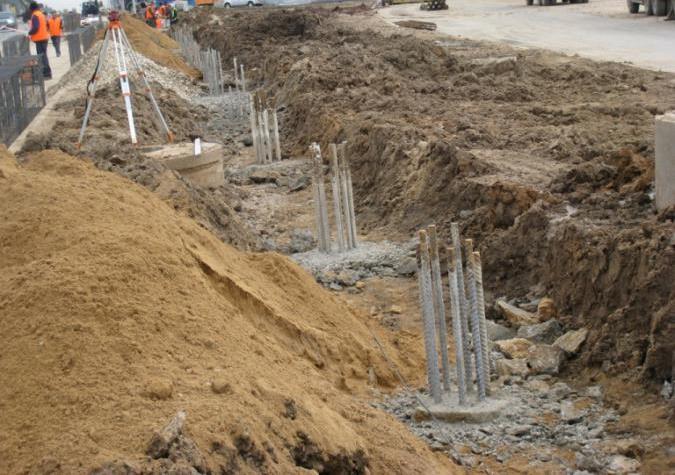 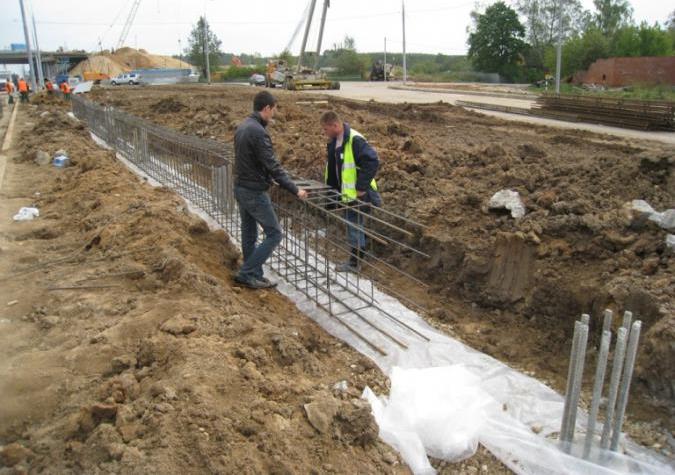 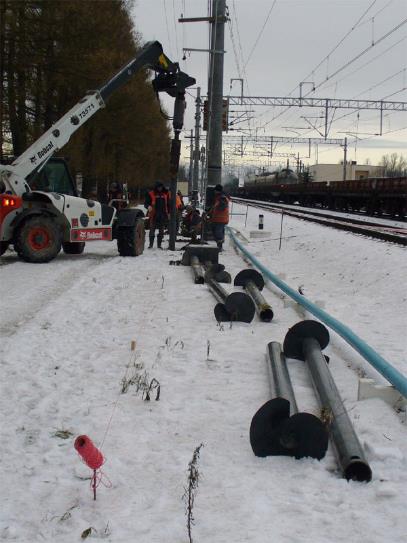 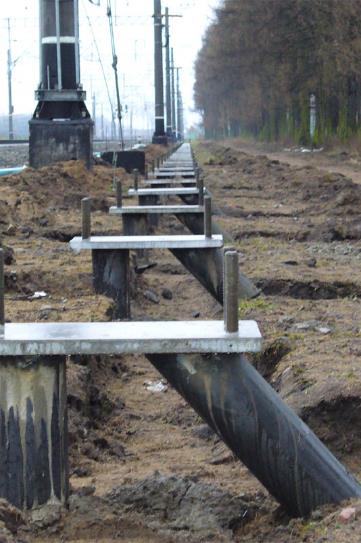 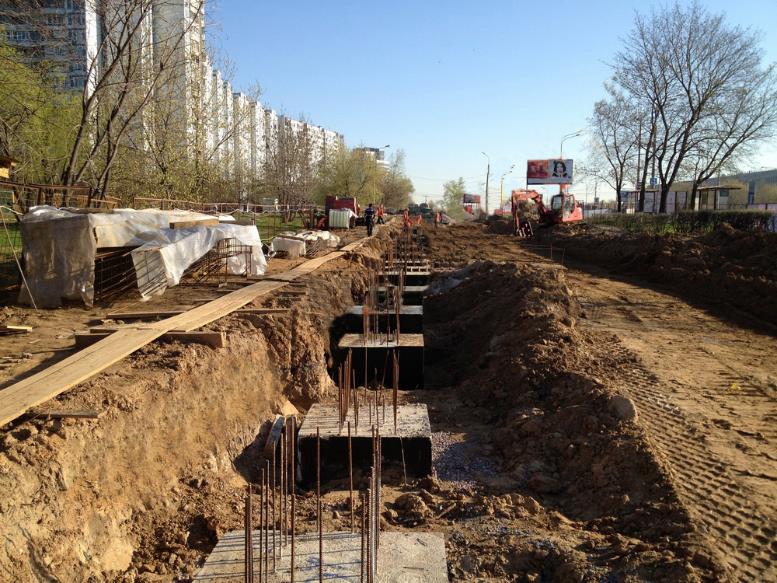 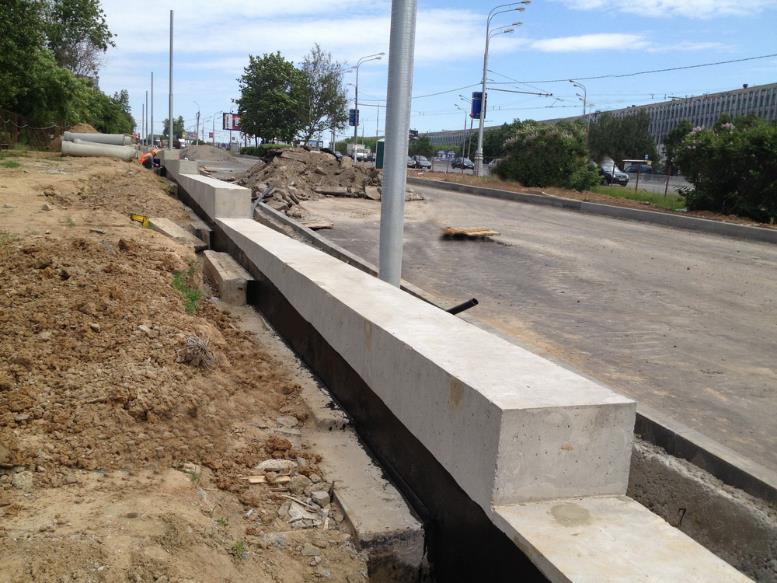 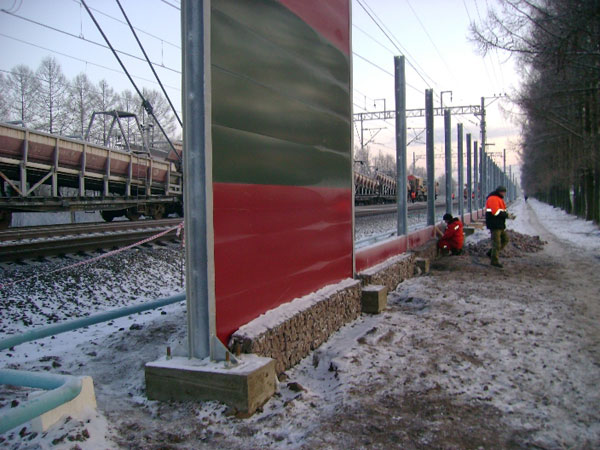 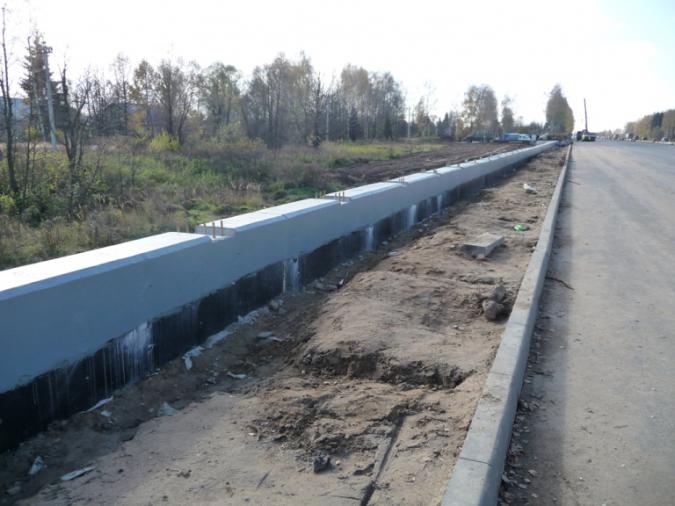 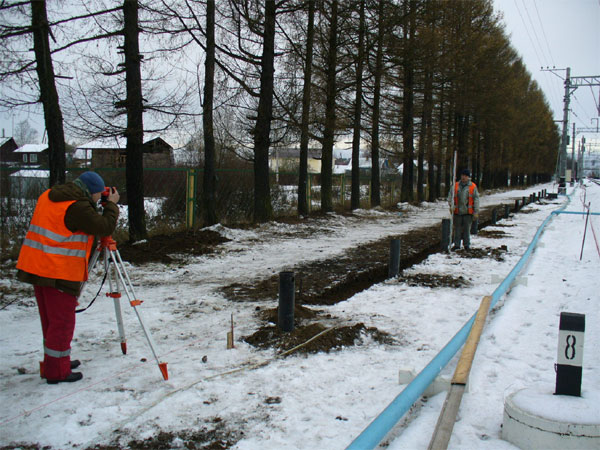 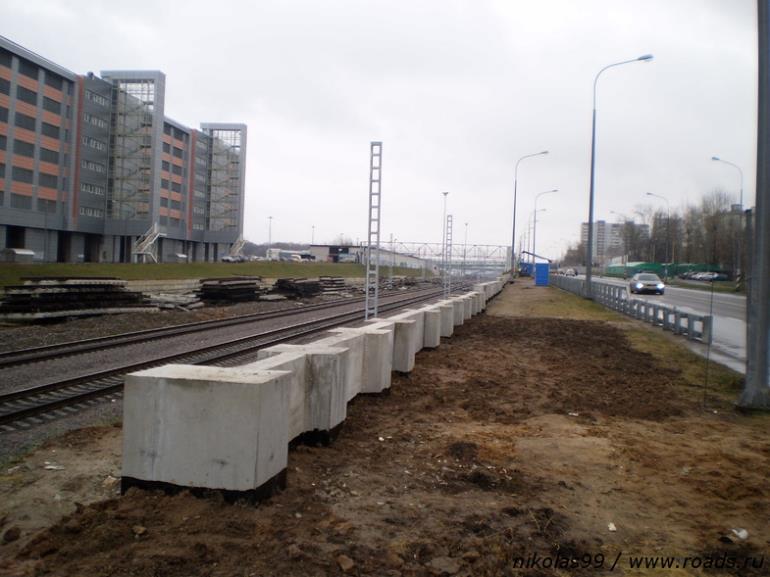 Примеры фундаментов акустических экранов
ОСНОВНЫЕ ФАКТОРЫ, ВЛИЯЮЩИЕ НА ВЫБОР ФУНДАМЕНТА:
- инженерно-гидрометеорологические и инженерно-геологические изыскания о площадке строительства;
 - особенности профиля дороги и рельефа местности;
- наличие подземных коммуникаций;
- ограничения по условиям производства работ.
Расчёт фундаментов экрана ведётся по выбранному типу согласно нормативной документации. Типы фундаментов:
- фундаменты мелкого заложения (расчёт по СП22.13330.2011 «Основания зданий и сооружений. Актуализированная редакция СНиП 2.02.01-83*»);
- глубокого заложения – свайные (расчёт по СП 24.13330.2011 «Свайные фундаменты. Актуализированная редакция СНиП 2.02.03-85»).
Расчёт железобетонных элементов производится по СП 52-101.2003 «Бетонные и железобетонные конструкции без предварительного напряжения арматуры».
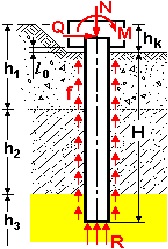 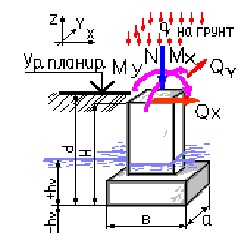 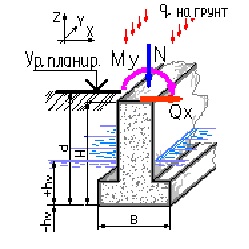 Расчётные схемы фундаментов столбчатых, ленточных и свайных
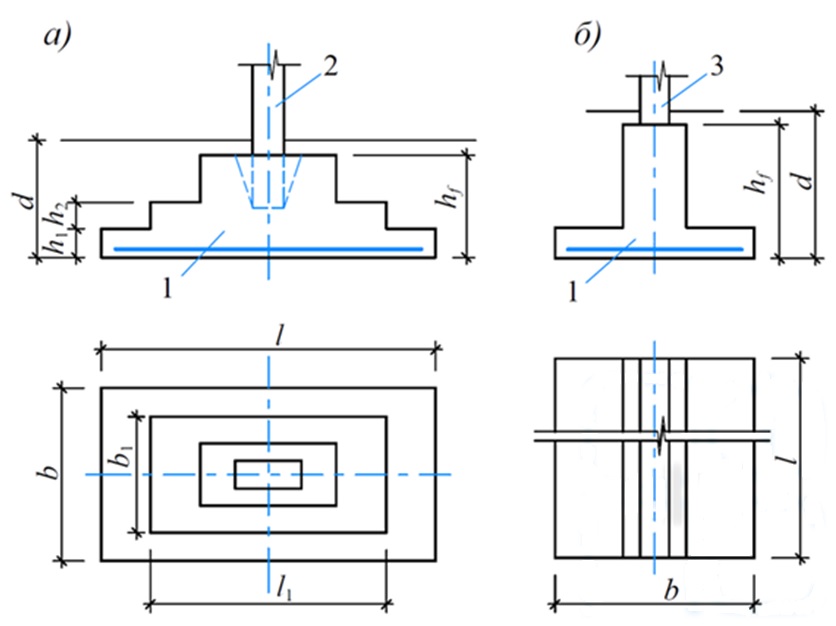 Чертежи столбчатого и ленточного фундаментов
ОТЛИЧИТЕЛЬНЫЕ ОСОБЕННОСТИ ФУНДАМЕНТОВ МЕЛКОГО ЗАЛОЖЕНИЯ ЗАКЛЮЧАЮТСЯ В СЛЕДУЮЩЕМ:
- нагрузка на основание передается преимущественно через подошву фундамента;
- при повороте фундаментов включается их боковая поверхность;
- фундаменты устраивают в открытых котлованах или в полостях заданной формы, создаваемых в массиве грунта.
СВАЙНЫЕ ФУНДАМЕНТЫ.
ТИПЫ СВАЙ:
- забивные сваи;
- буронабивные сваи;
- винтовые сваи;
- сваи из металлических труб (вибропогружаемые).
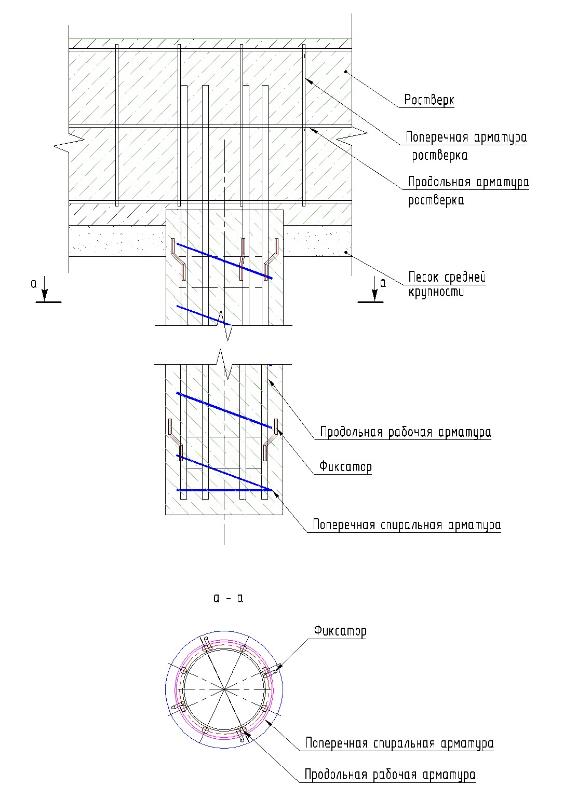 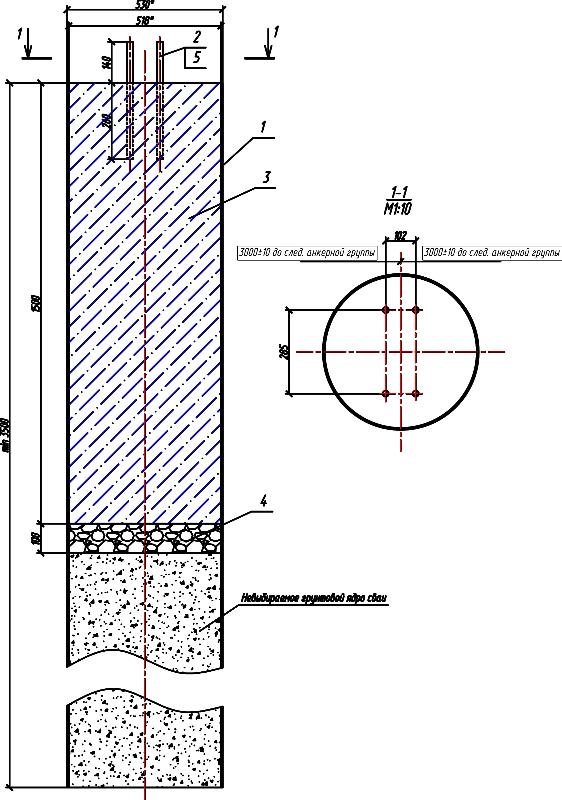 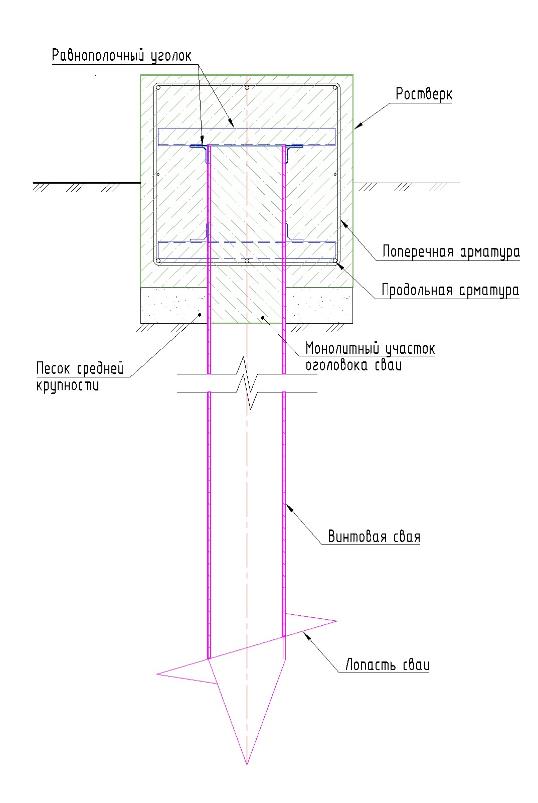 Примеры чертежей свай различных типов
Существует два вида работы свай, которые следует учитывать при расчётах свайного основания. В случае мелкого заглубления свая работает как короткий жесткий стержень, который своим поворотом вокруг неподвижной точки вызывает только деформацию грунта (как фундамент мелкого заложения). При более глубоком заглублении сваи обуславливается более прочная заделка её в грунт и свая работает как стержень, жёстко защемлённый одним своим концом в грунте, при этом лимитирует не несущая способность грунтового основания, а прочность ствола сваи.
ТРЕБОВАНИЯ К РАЗМЕЩЕНИЮ АКУСТИЧЕСКИХ ЭКРАНОВ. ТИПОВЫЕ РЕШЕНИЯ.
Размещение АЭ должно соответствовать требованиям ГОСТ Р 52766, а также следующим дополнительным требованиям:
- установка экрана допускается при обязательном наличии дорожных ограждений между проезжей частью и экраном;
- расстояние между барьерным ограждением и АЭ в свету не менее величины, равной максимальному прогибу барьерного ограждения;
- при установке АЭ на обочинах дорог расстояние от кромки дороги до продольной оси установки АЭ составляет не менее 2,5 метра.
При отсутствии возможности установки экрана в стеснённых условиях допускается устанавливать АЭ на ростверке фундамента, выполненного монолитным образом по типу бетонного ограждения DeltaBloc New-Jersey (односторонний). Допускается изменить размер верхнего среза ростверка на необходимую величину для крепления стойки, увеличение необходимых размеров сечения производится в сторону жилой застройки. Расстояние от кромки проезжей части до ростверка фундамента в свету должно составлять не менее 1 метра.
Экран и его фундамент располагать на обочине дороги не ближе 0,5 м от бровки земляного полотна.
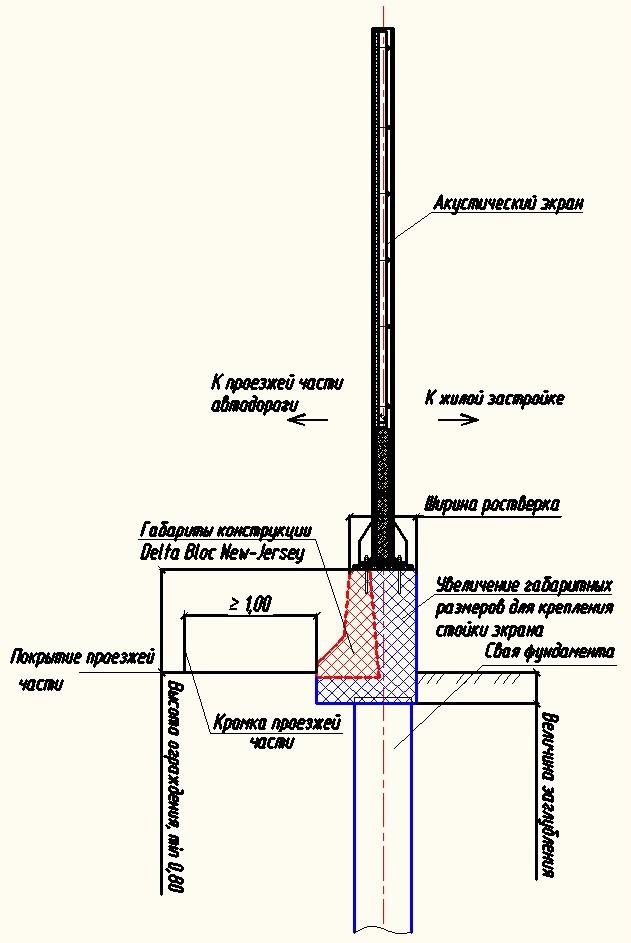 Устройство акустических экранов в стеснённых условиях, совмещая их с бетонным ограждением
ТРЕБОВАНИЯ К РАЗМЕЩЕНИЮ АКУСТИЧЕСКИХ ЭКРАНОВ. ТИПОВЫЕ РЕШЕНИЯ.
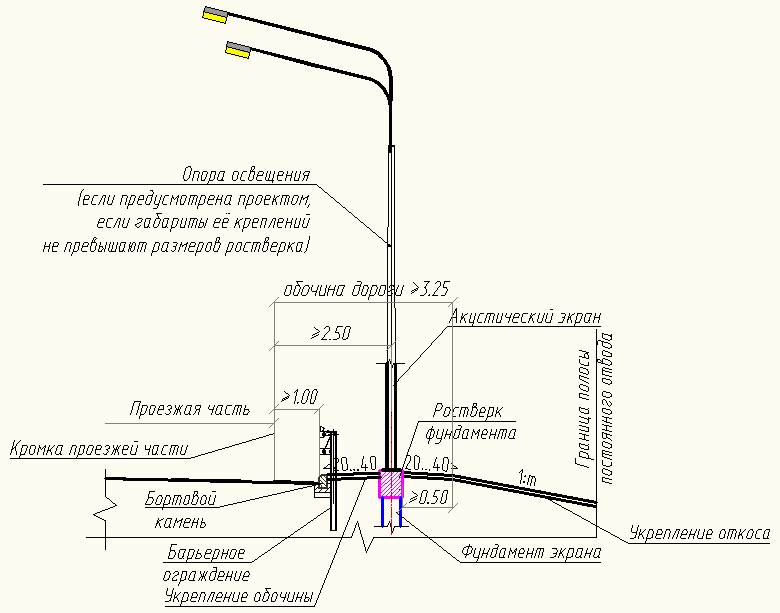 Установка АЭ на обочине дороги при наличии дорожного ограждения и опор элементов обустройства дороги, устанавливаемых на одном фундаменте с АЭ
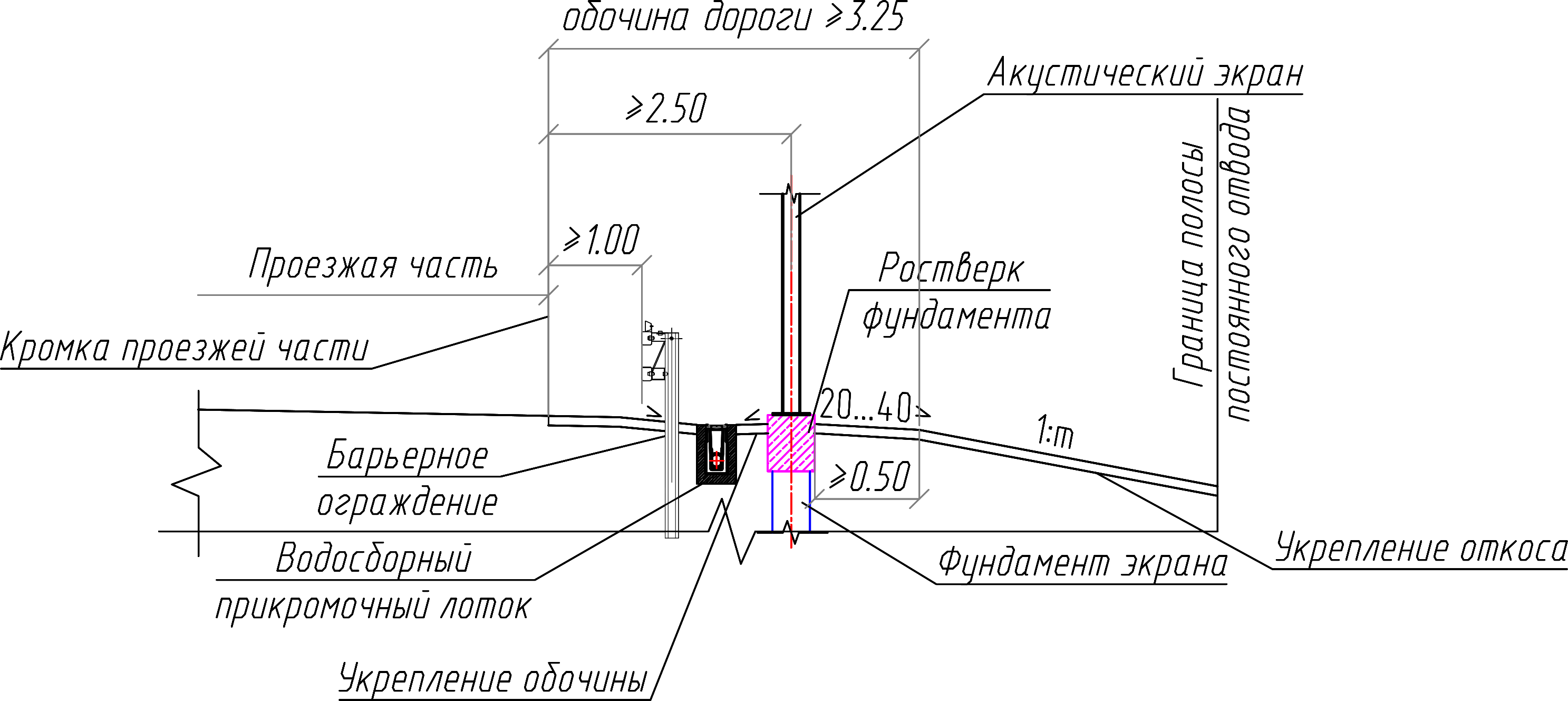 Установка АЭ на обочине дороги при наличии барьерного ограждения и водосборного прикромочного лотка
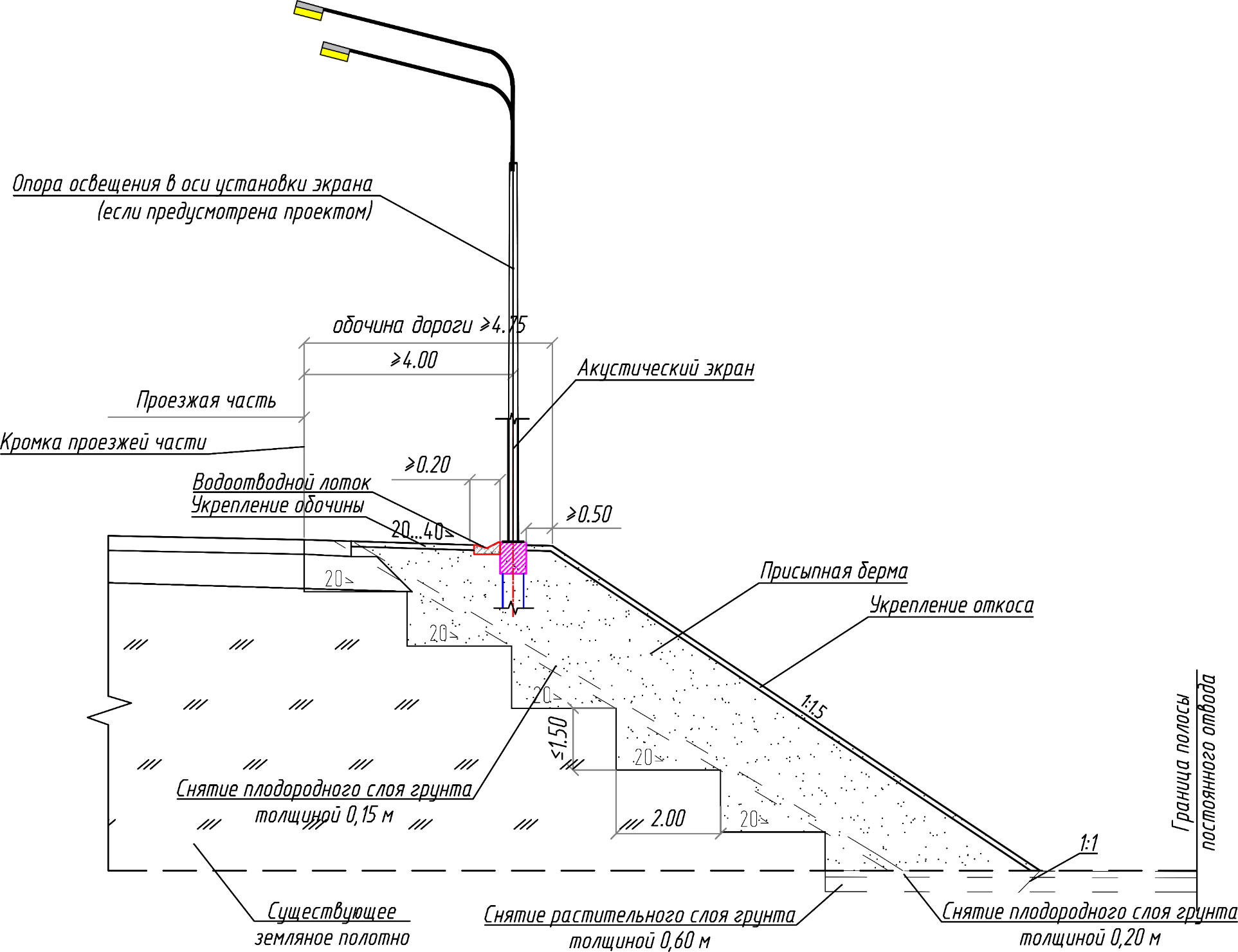 Установка АЭ на присыпной берме
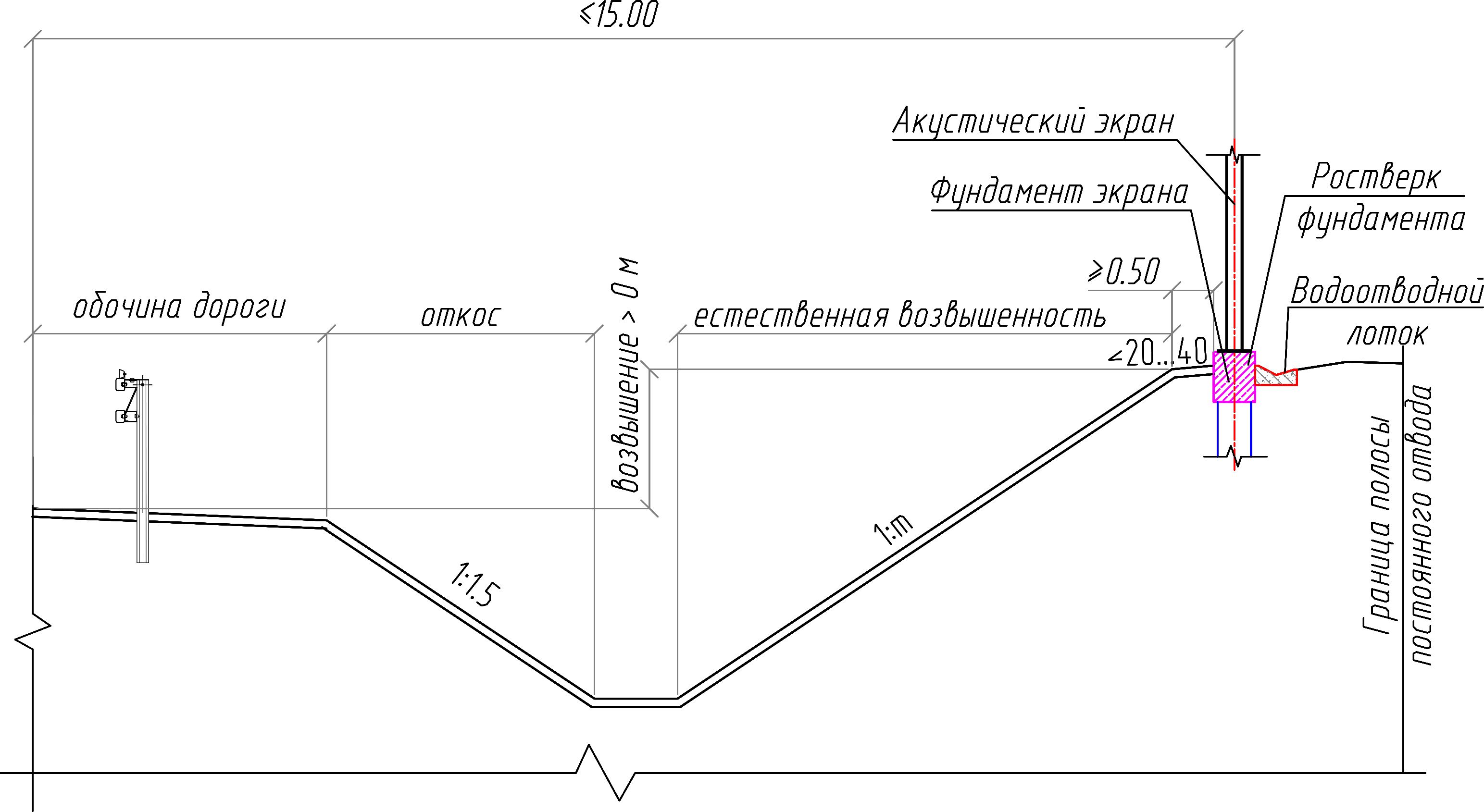 Установка АЭ на краю выемки
УСТРОЙСТВО ВОДООТВЕДЕНИЯ
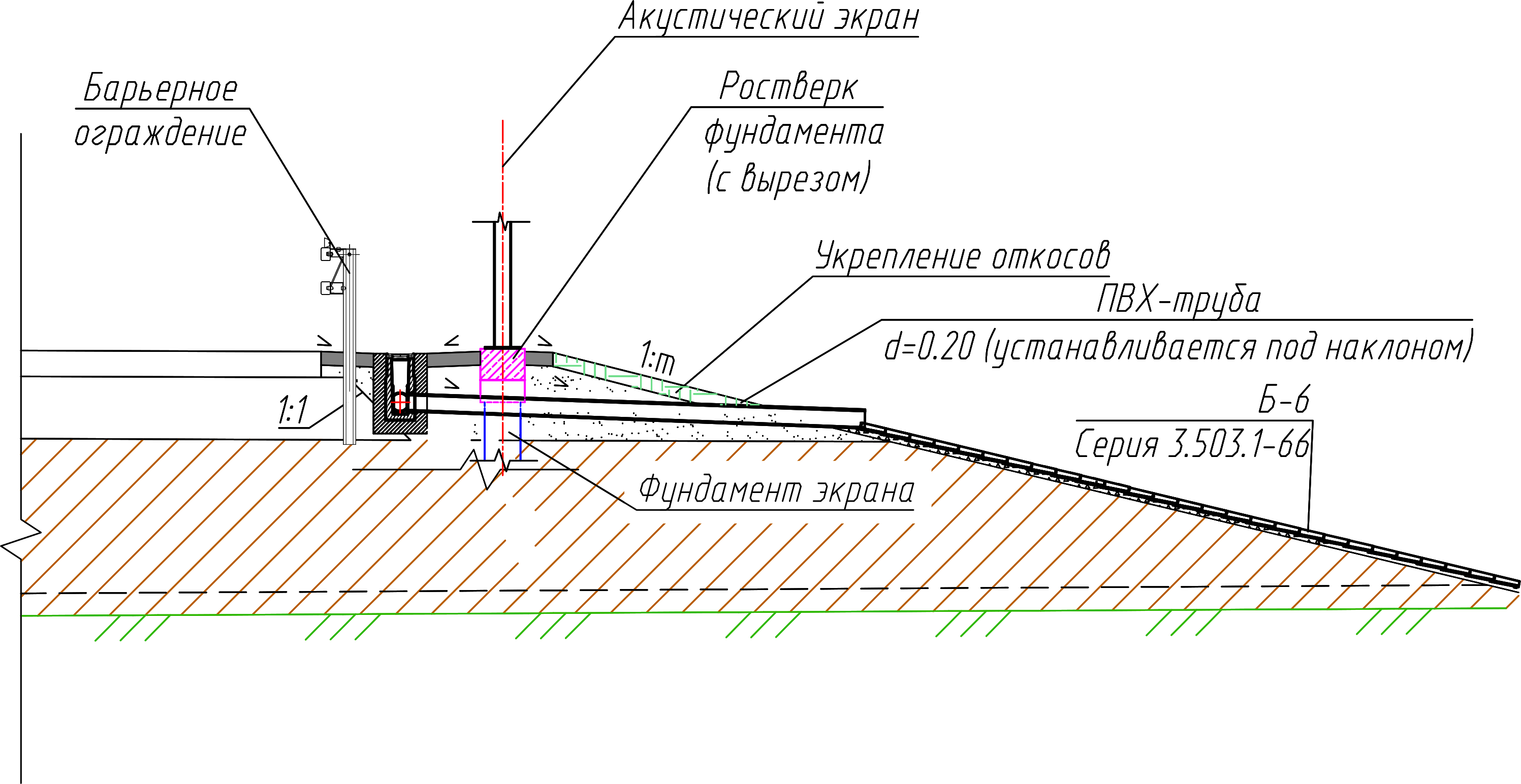 Организация водоотвода прикромочными лотками с пескоуловителями и водопропускными трубами
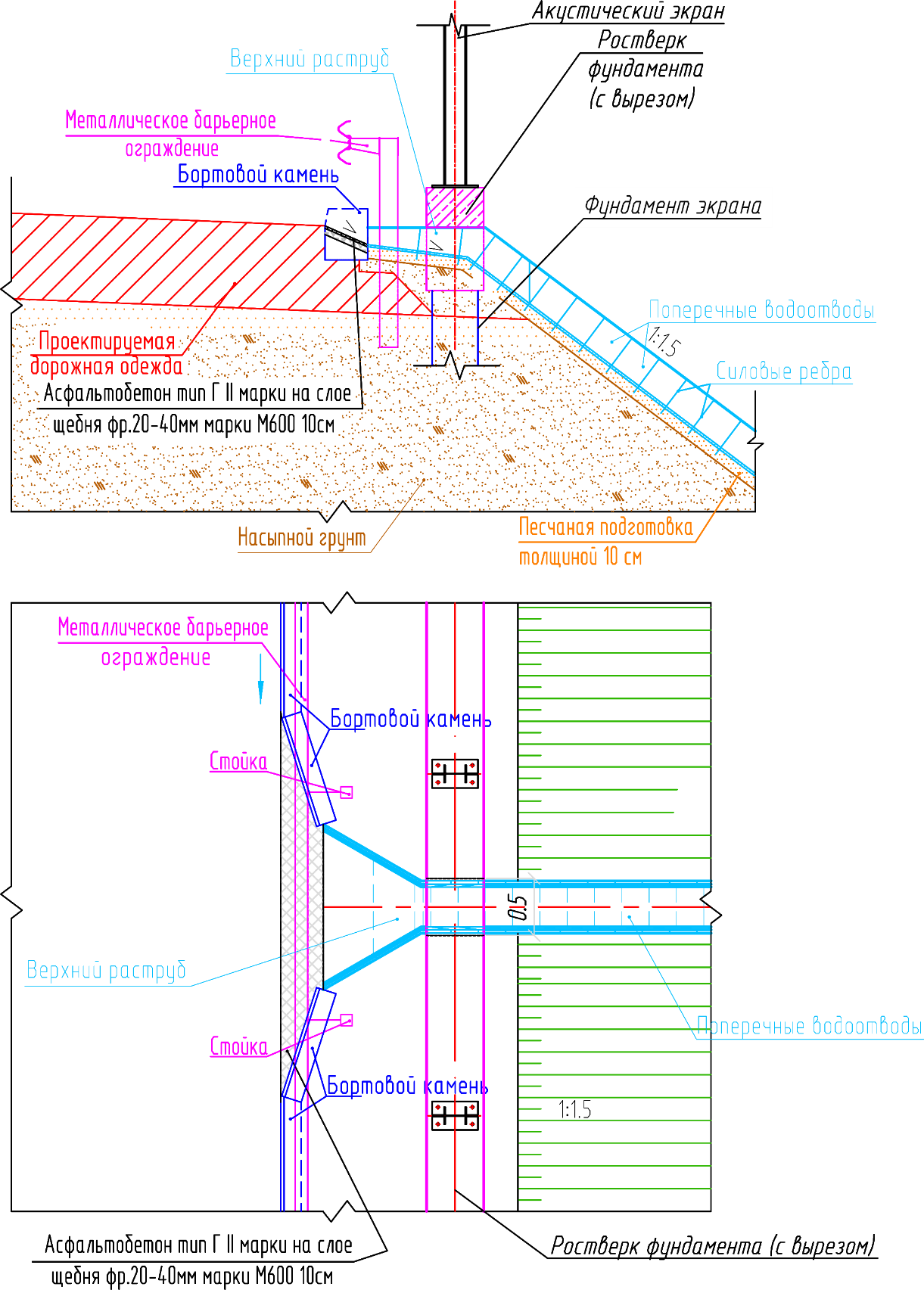 Организация водоотвода бортовым камнем и телескопическими лотками
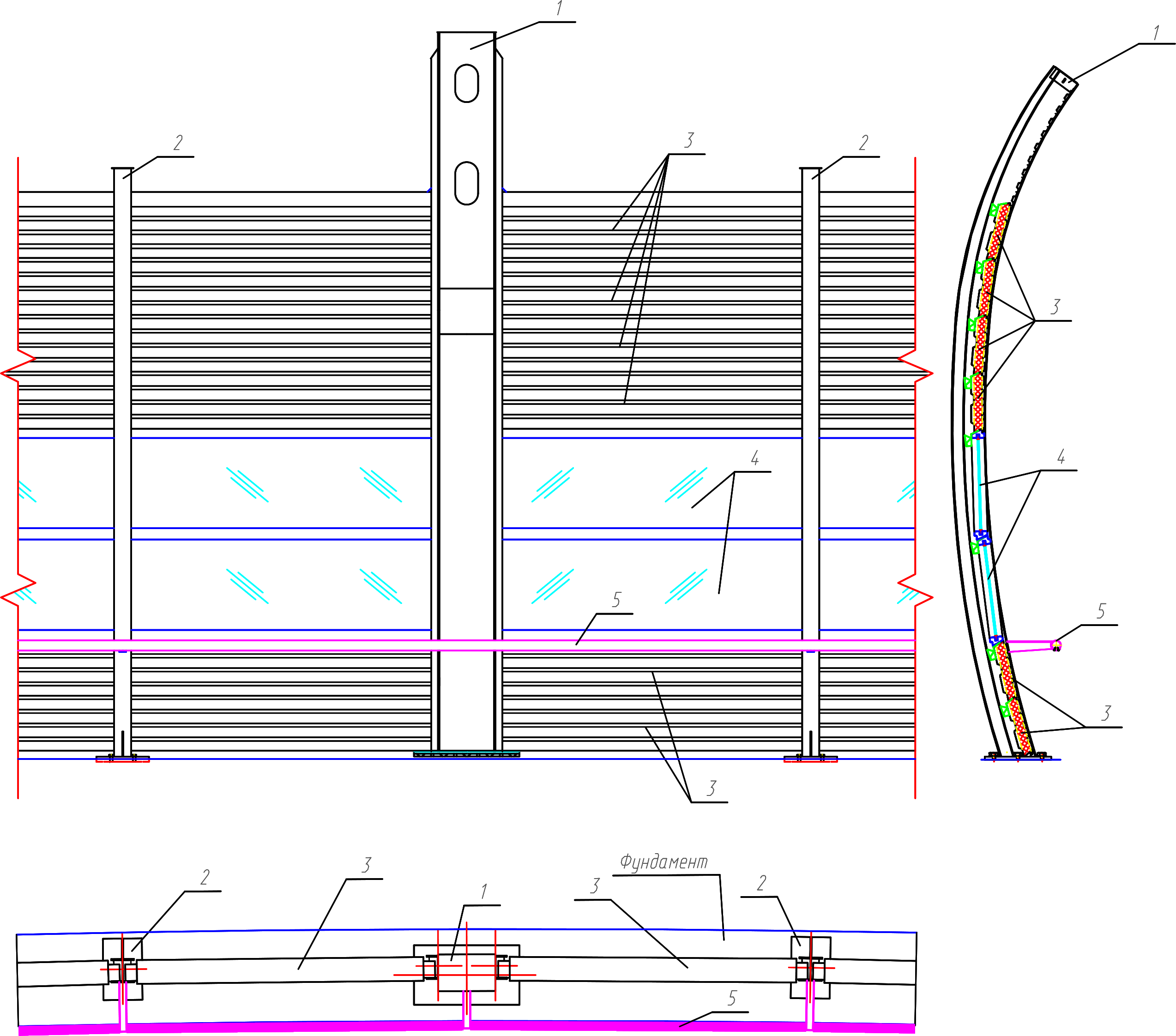 Совмещение акустического экрана, 
опоры ЭОД и поручней при установке в одну линию принципом соединения
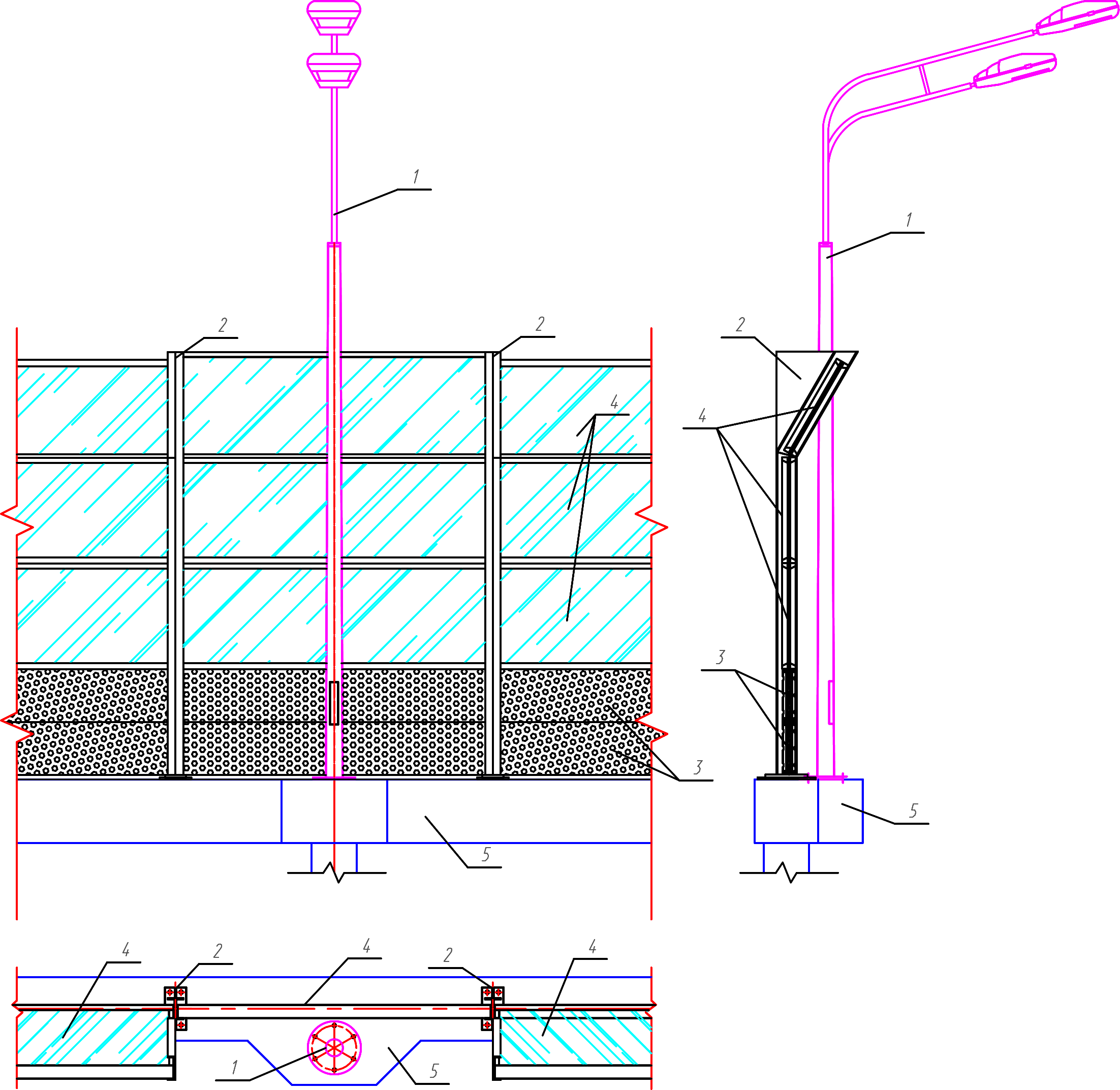 Совмещение АЭ и опоры элементов обустройства дороги при установке 
на одном фундаменте принципом обхода
Благодарю за внимание!